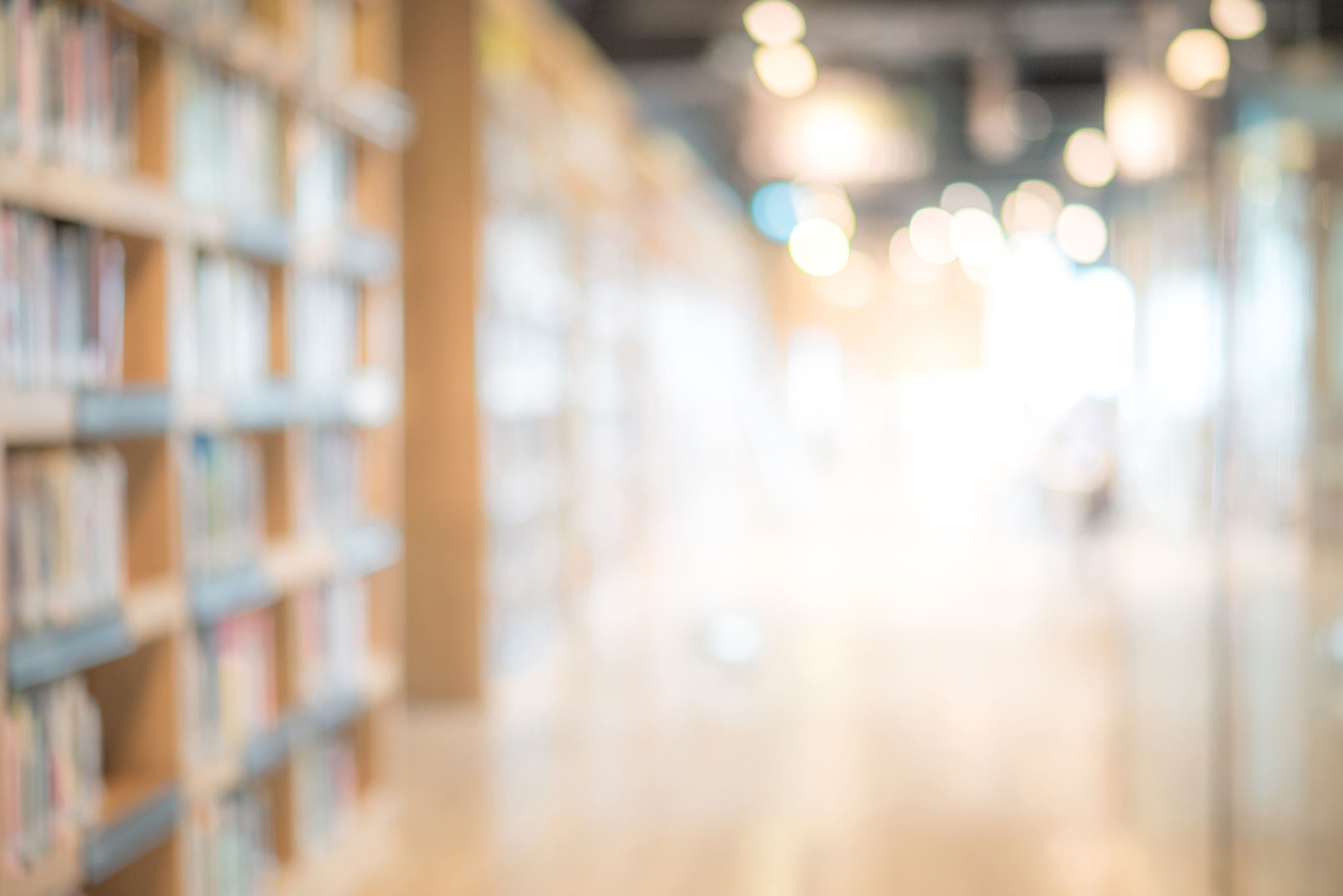 From middle school to high school
Moving Up
Middle school was …
FUN…
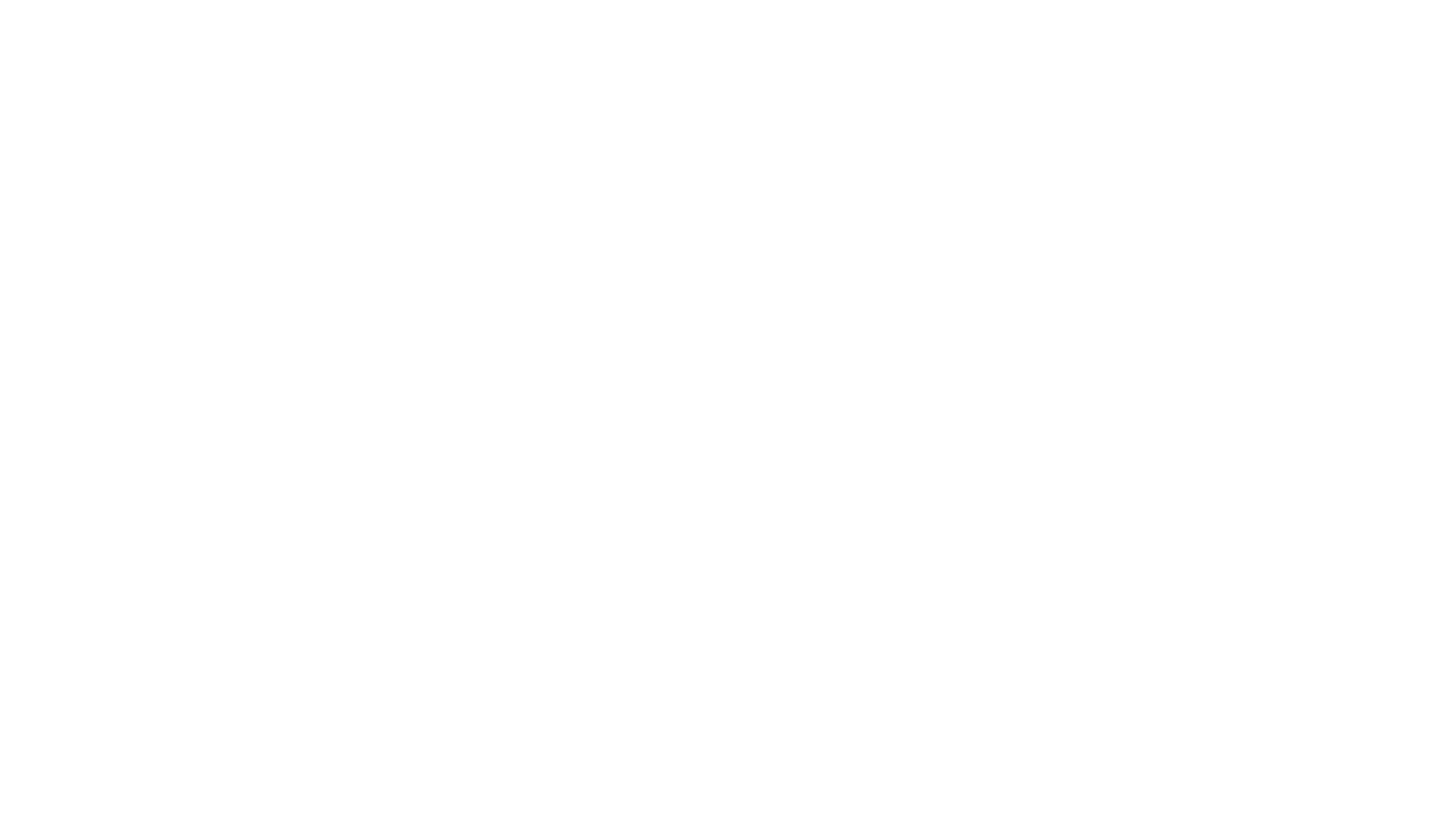 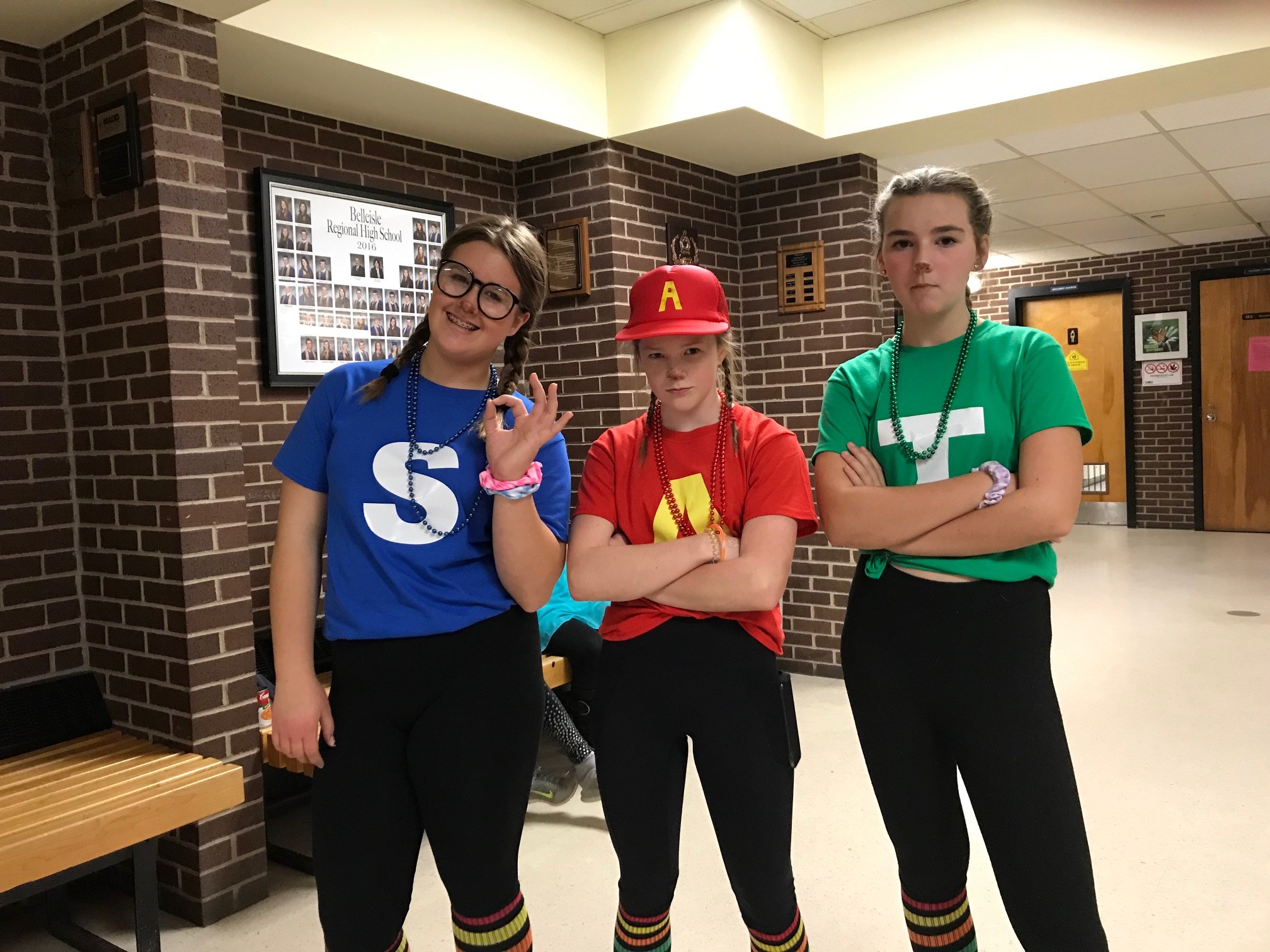 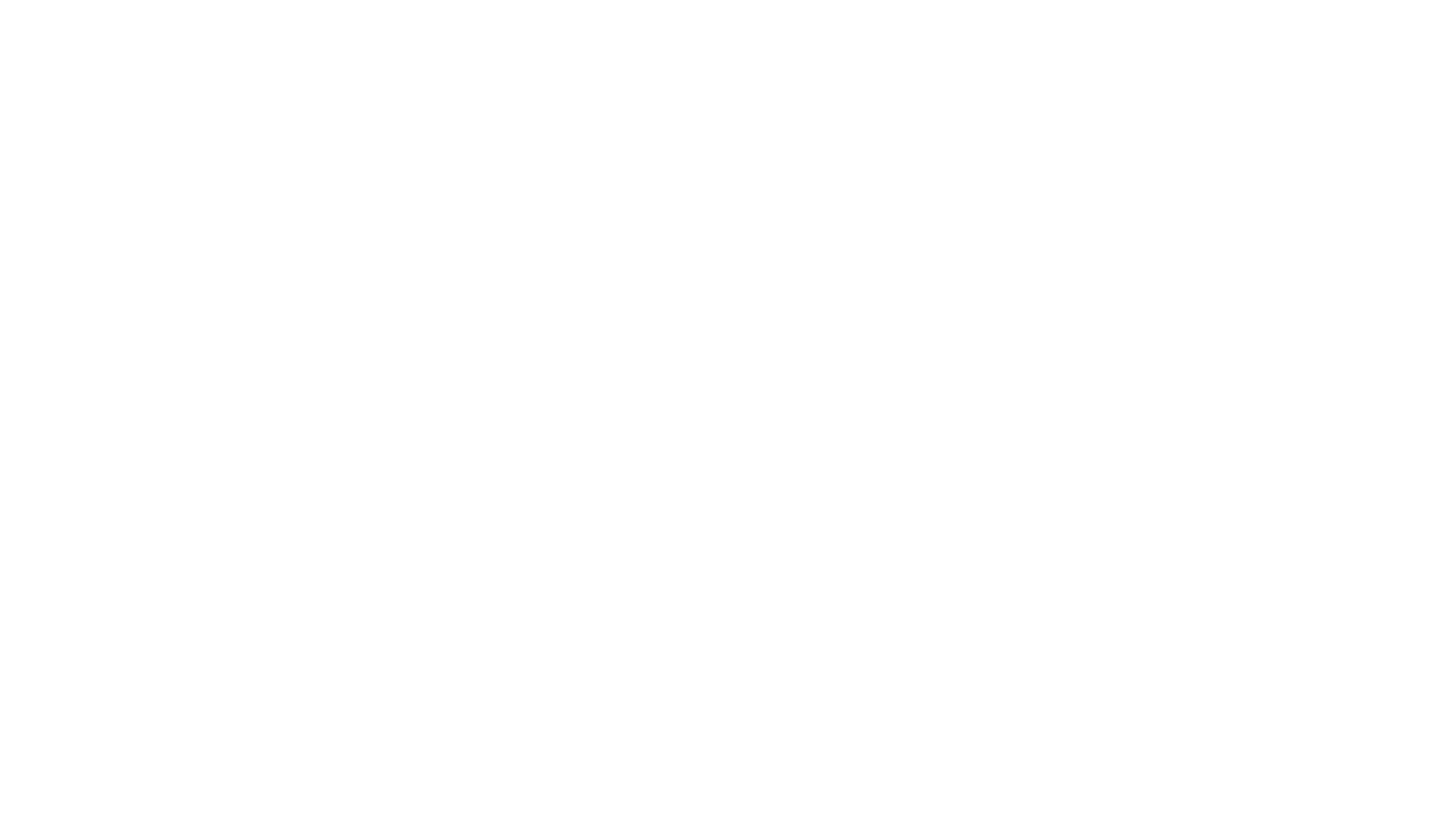 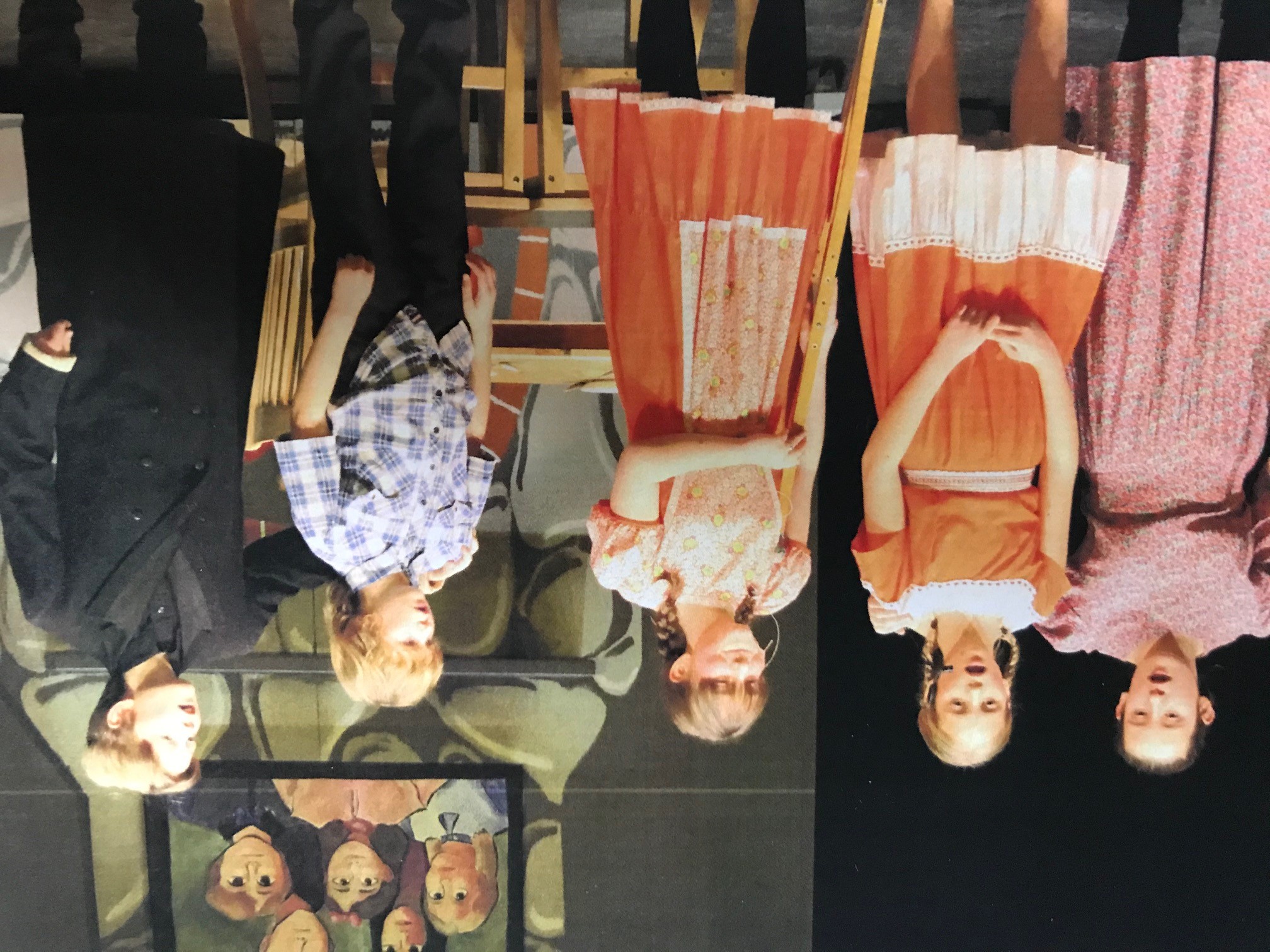 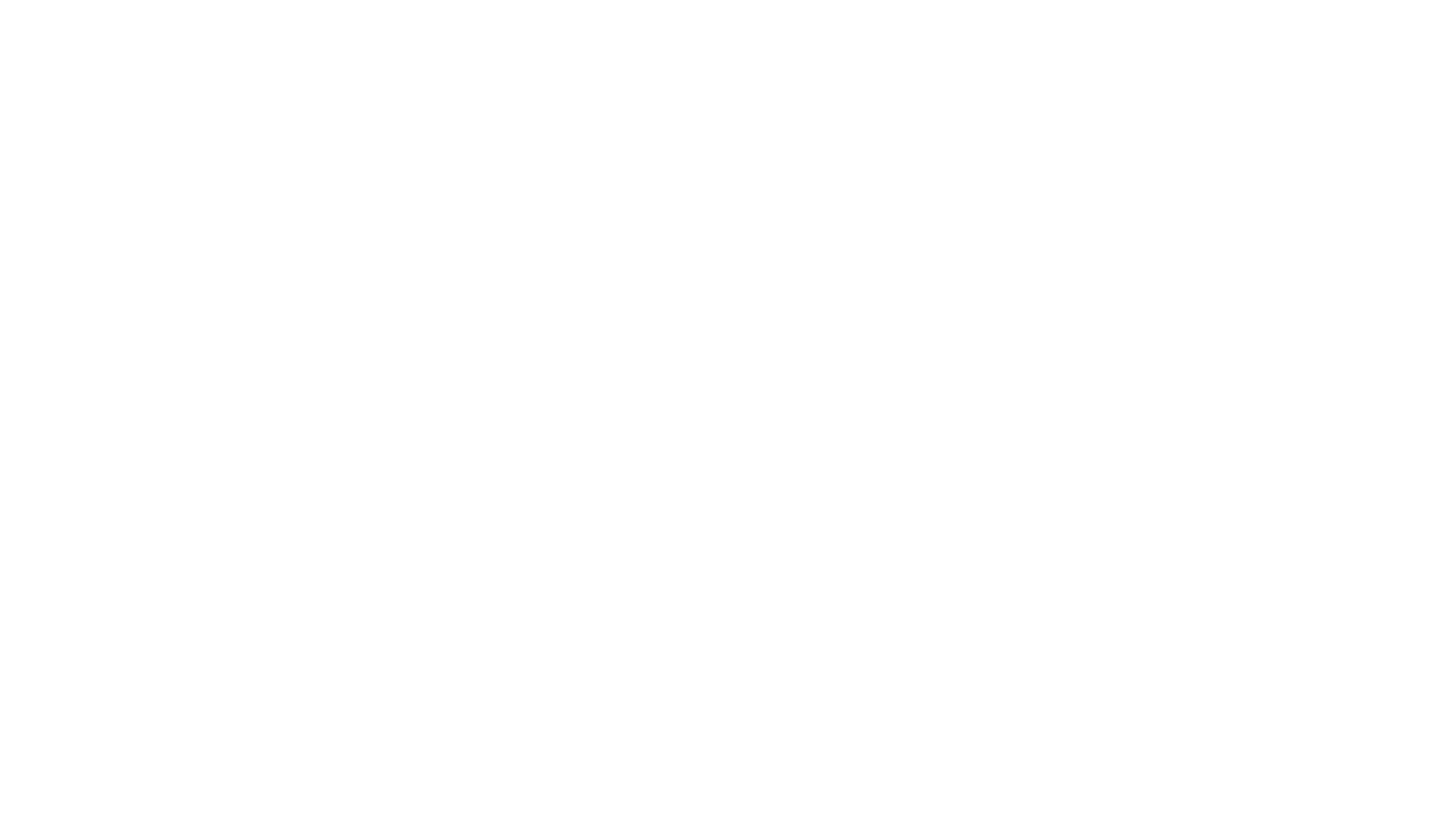 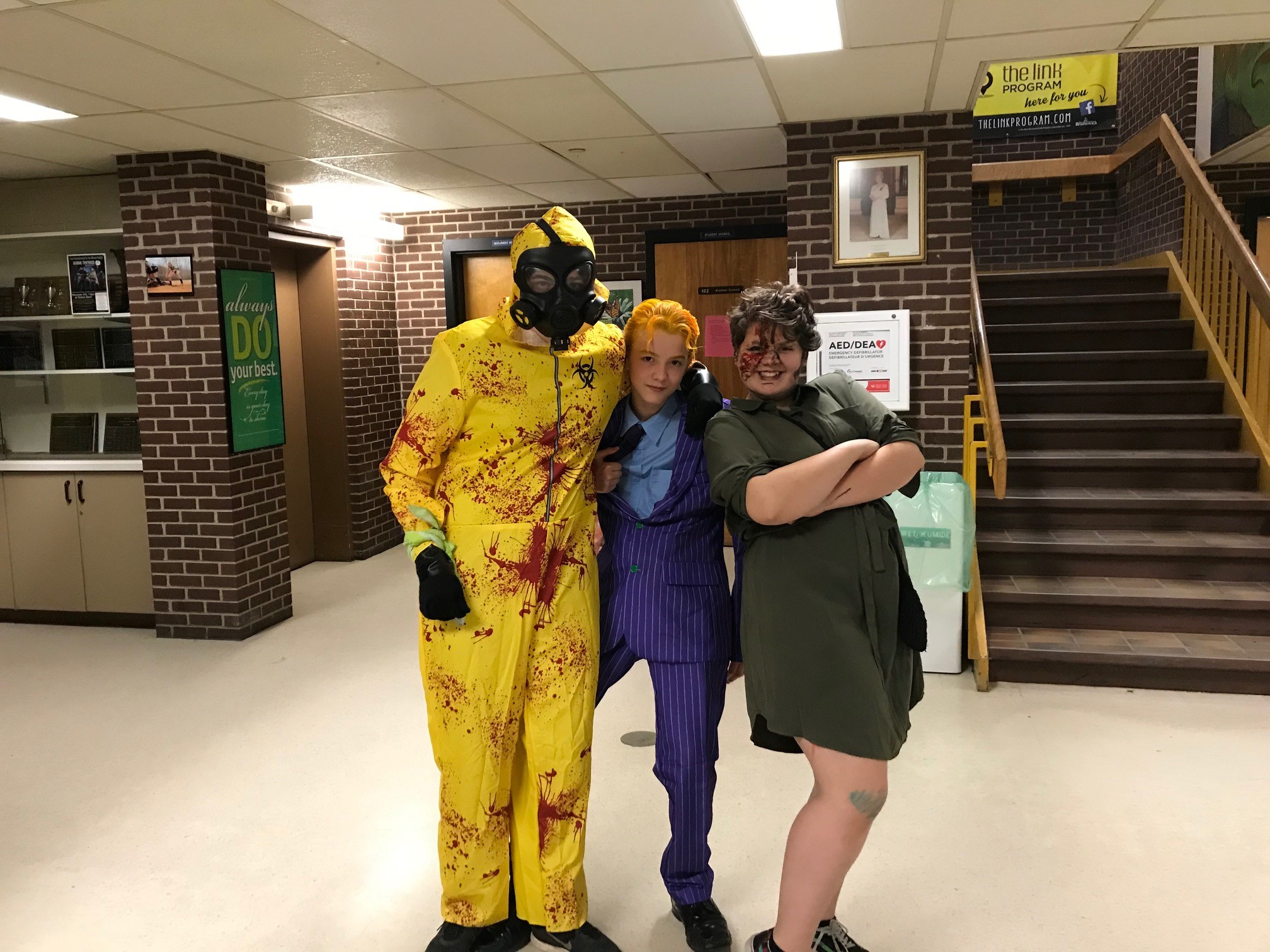 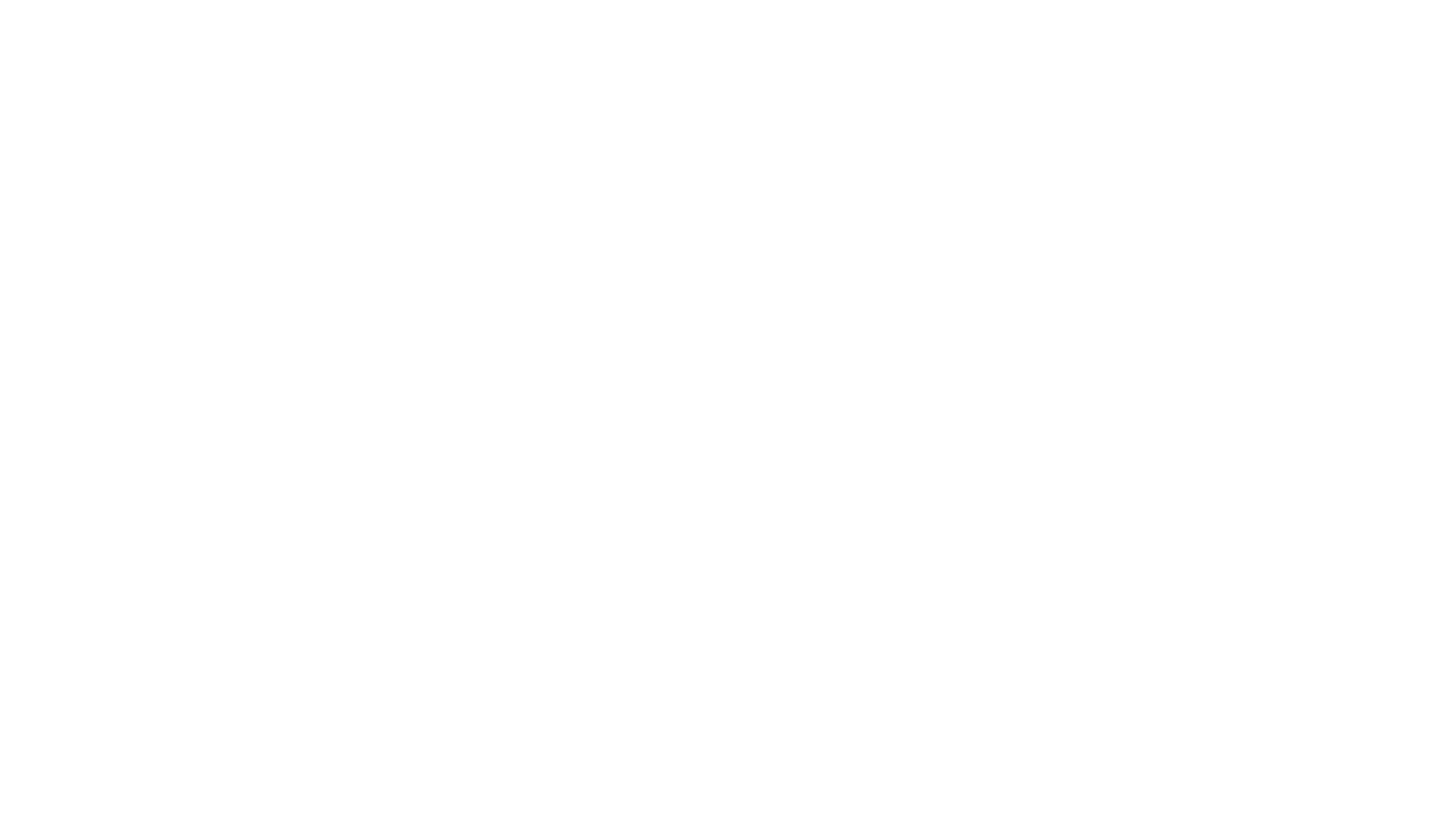 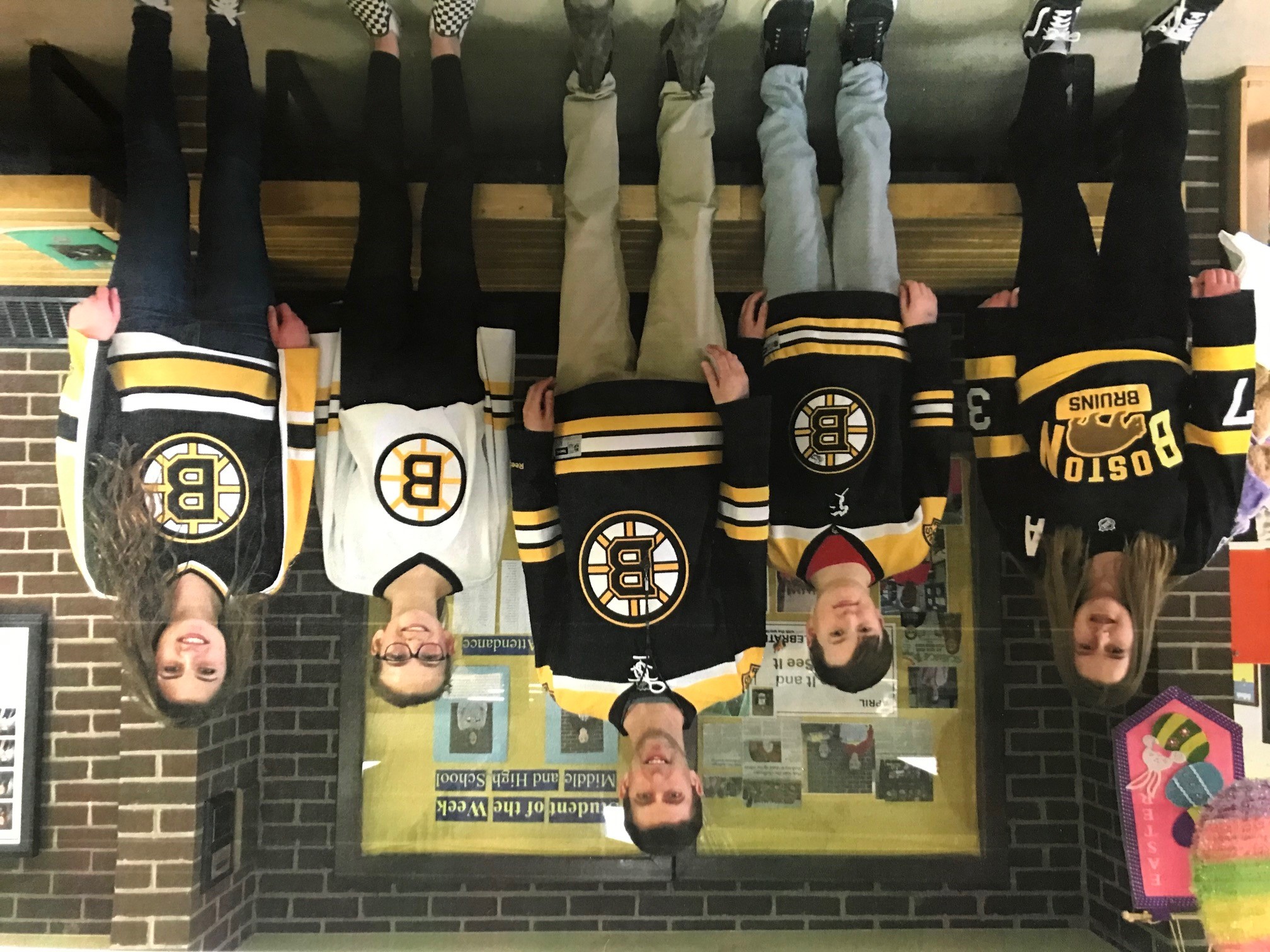 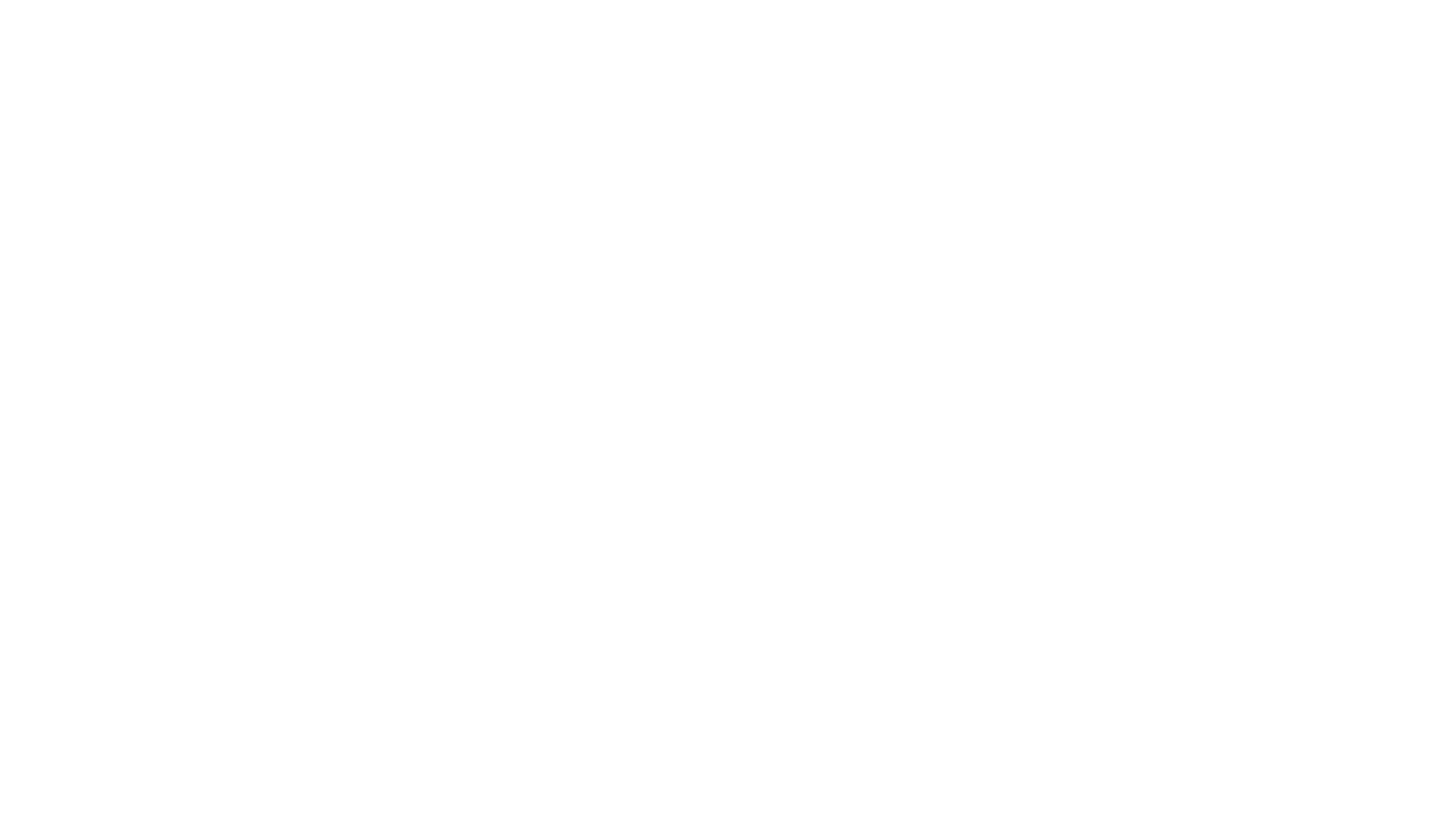 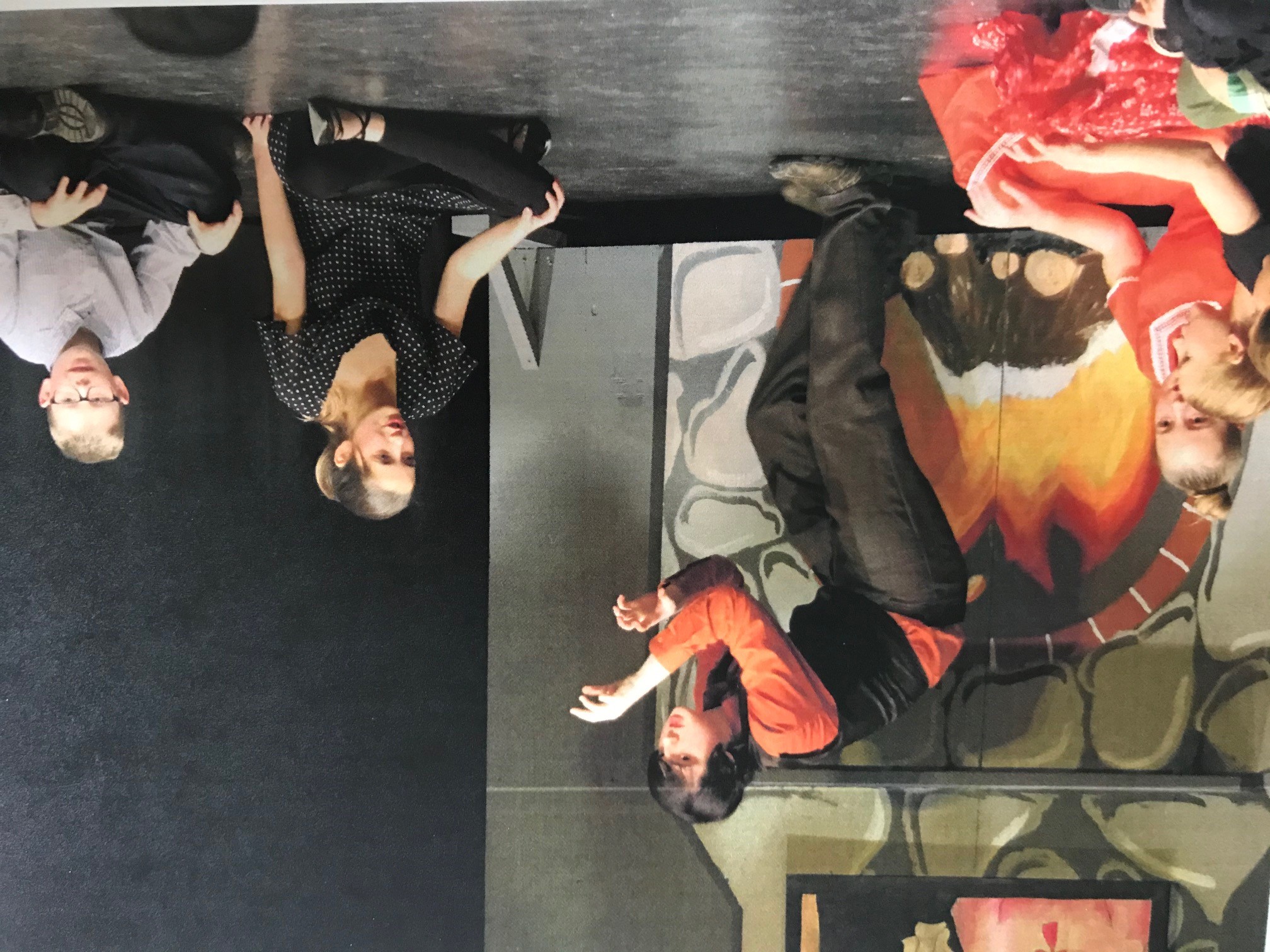 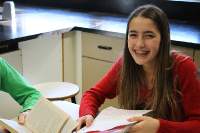 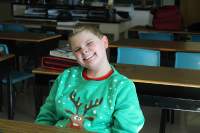 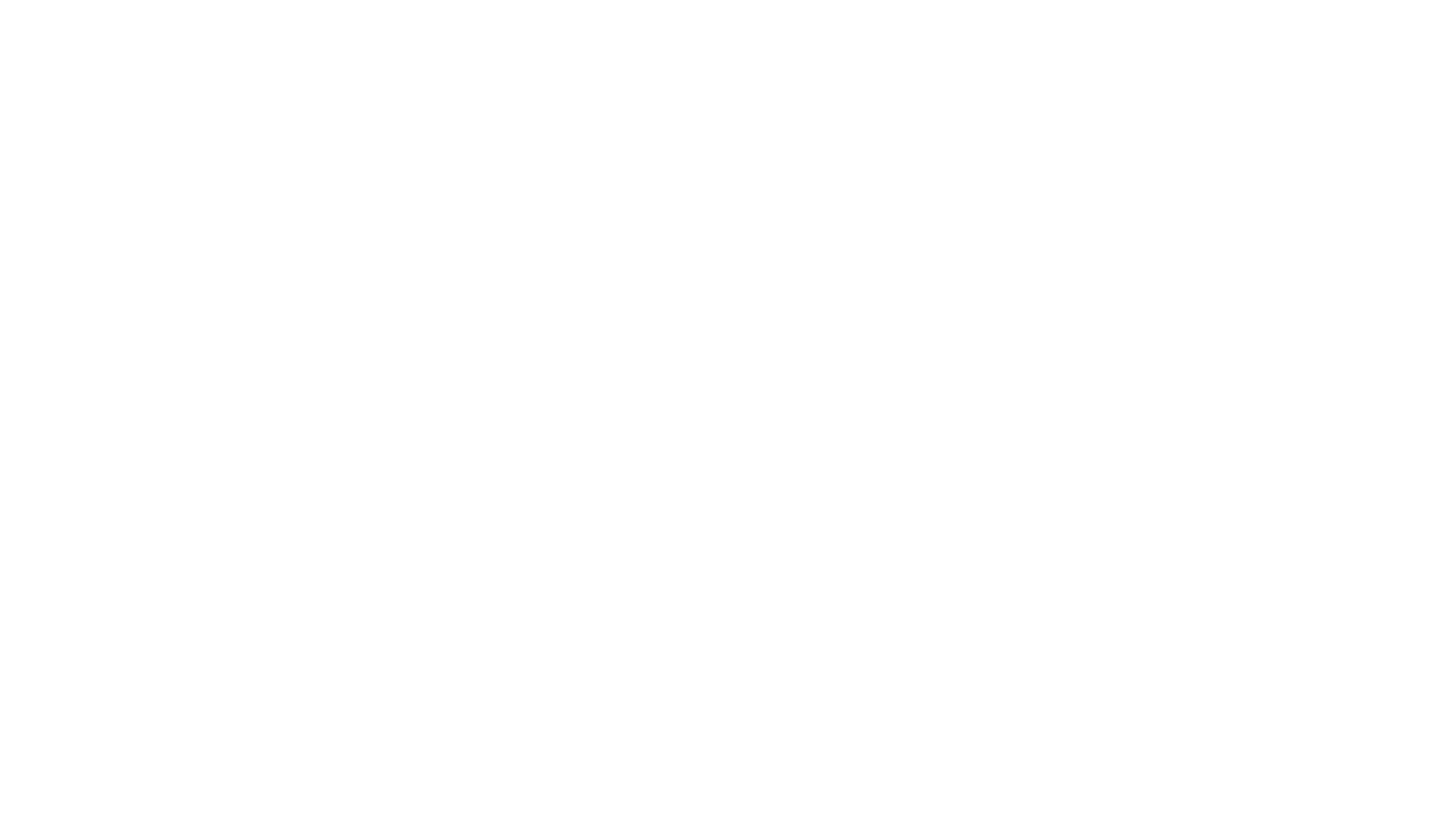 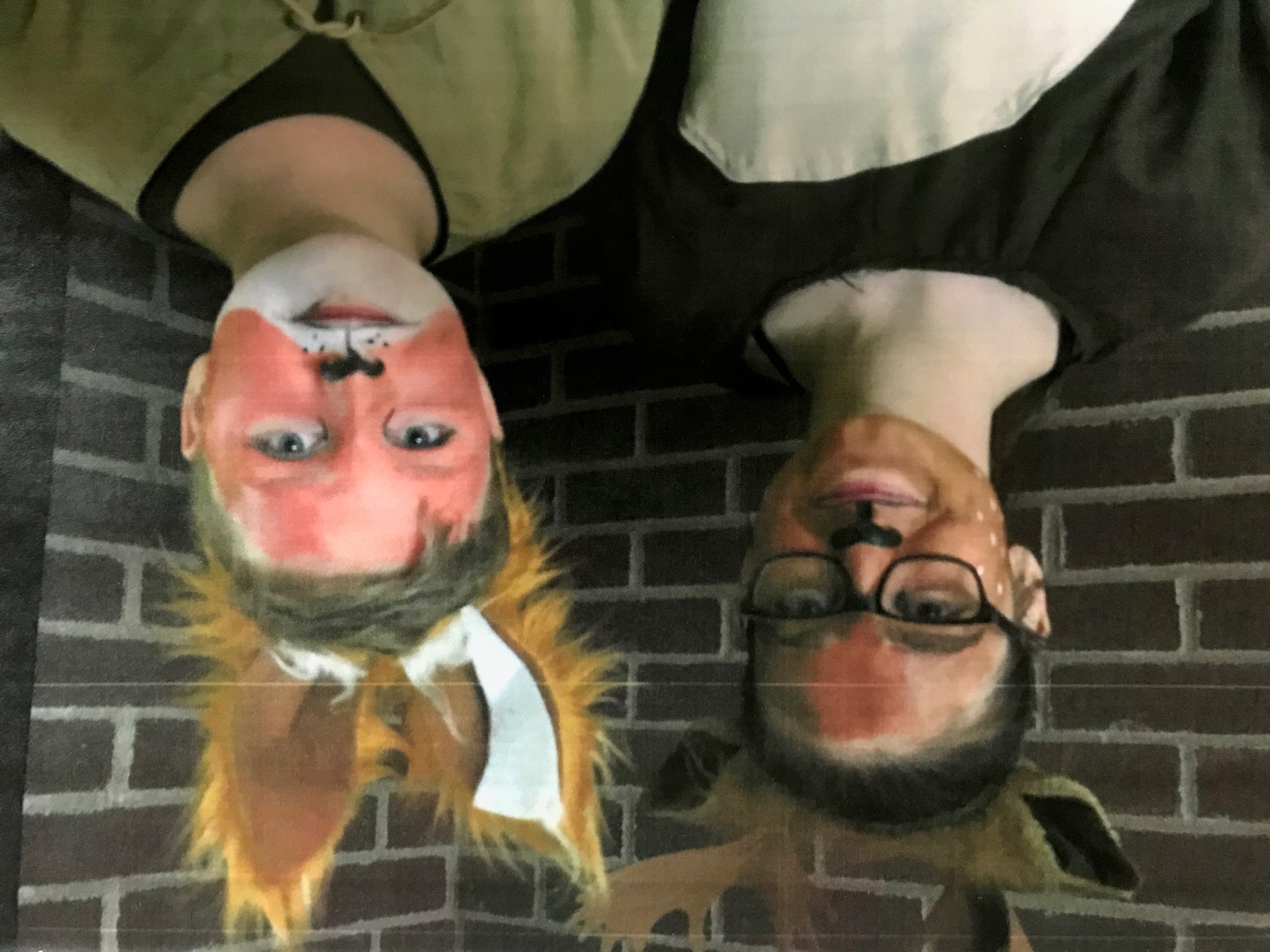 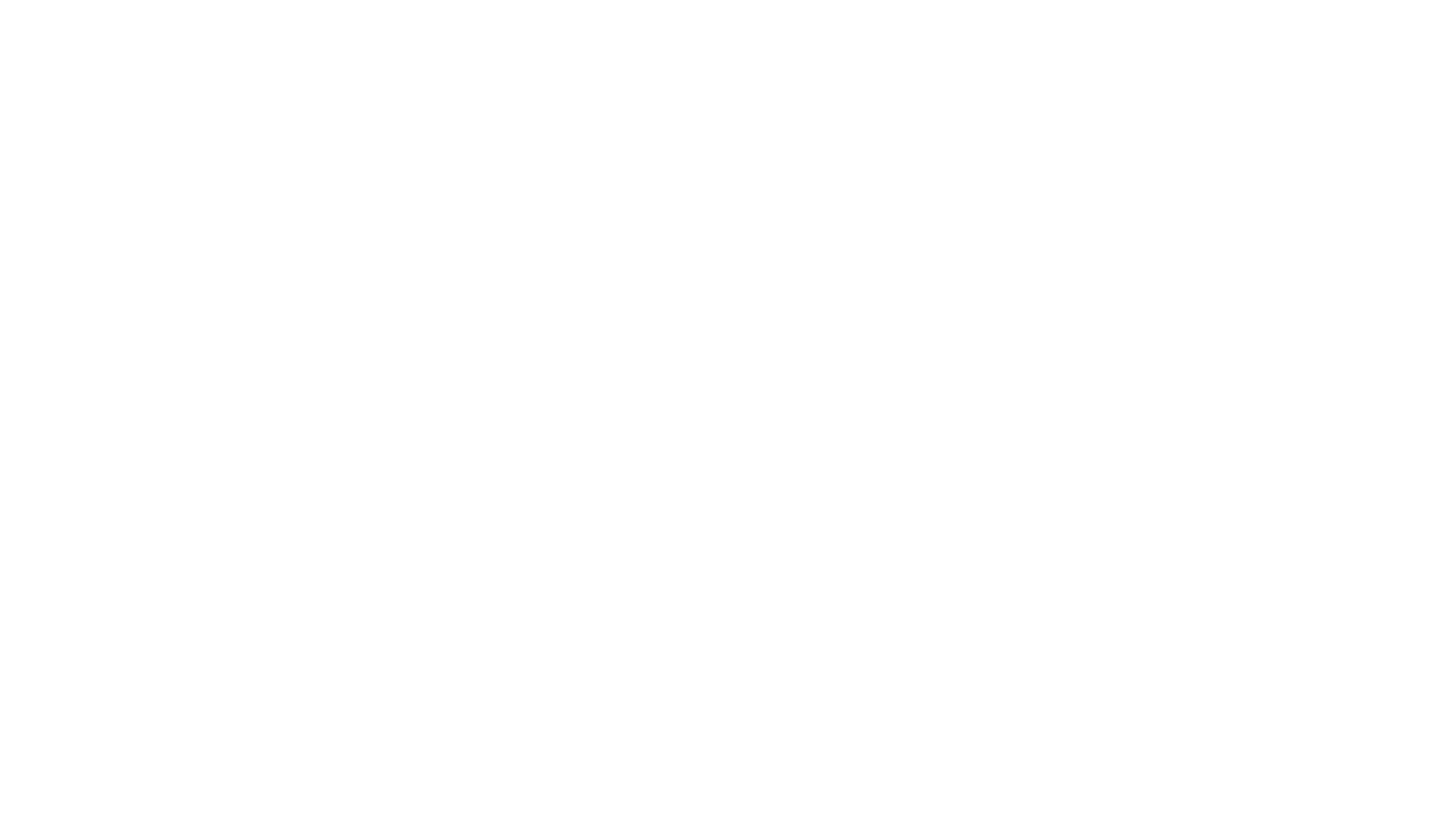 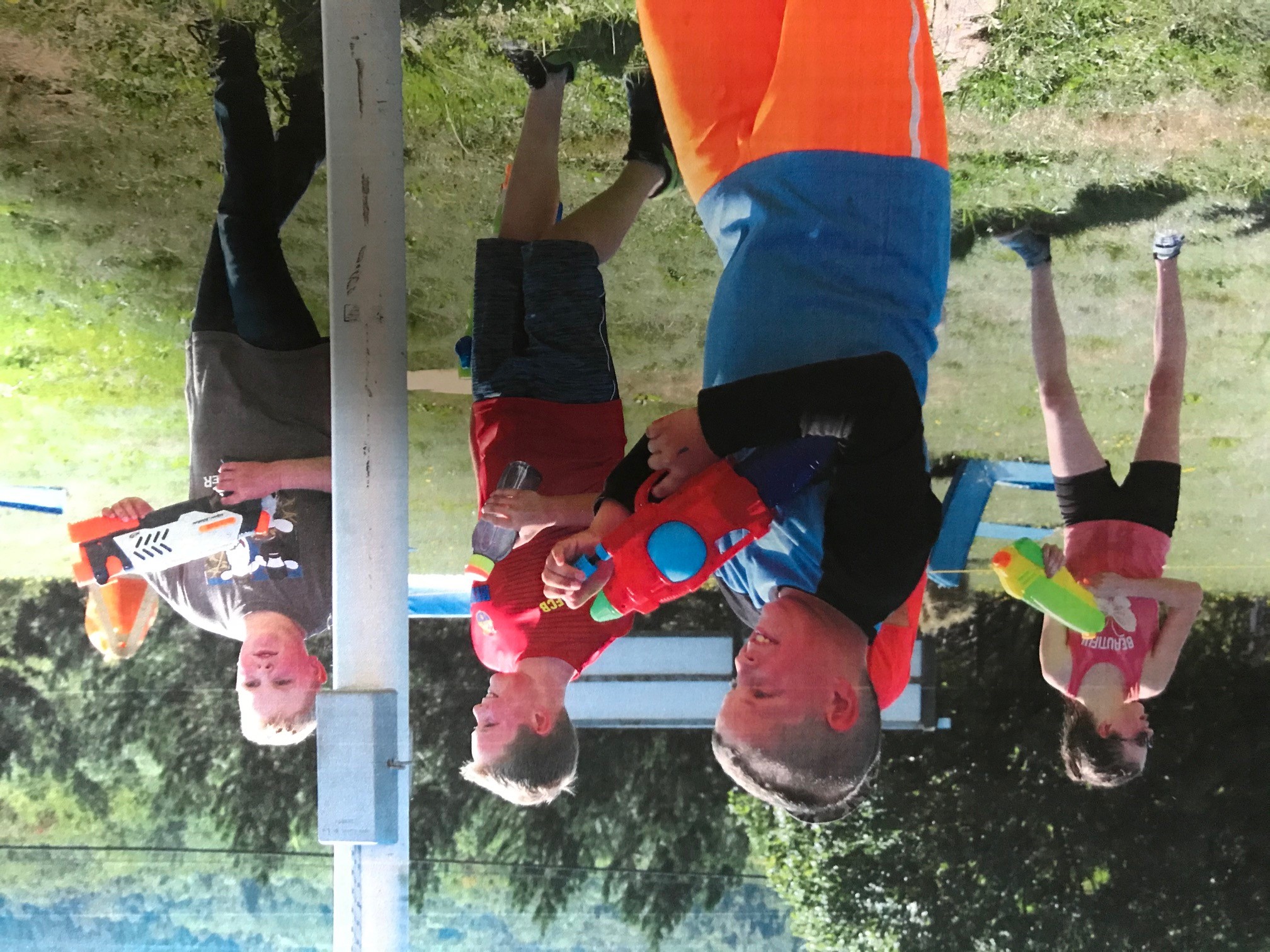 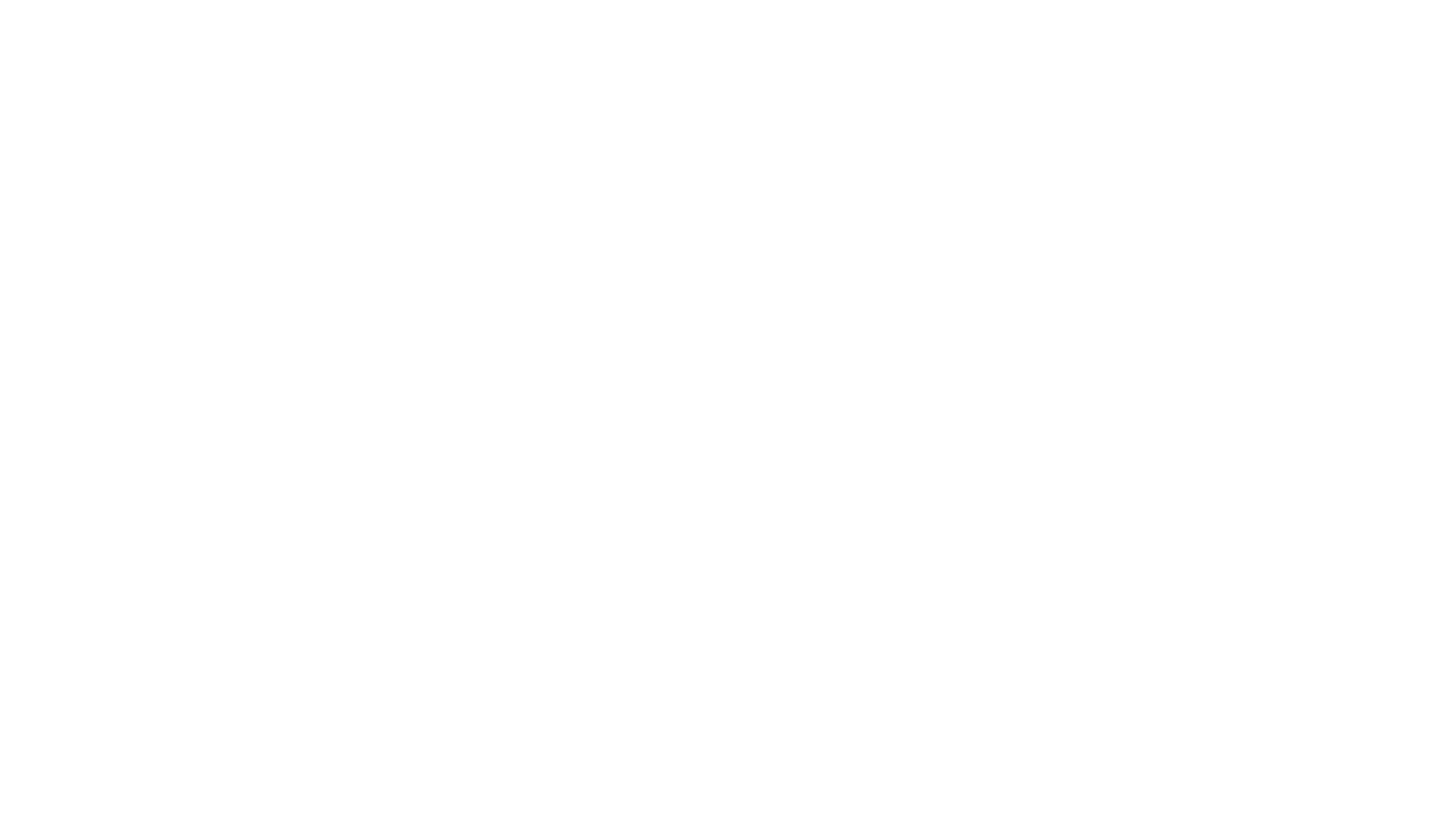 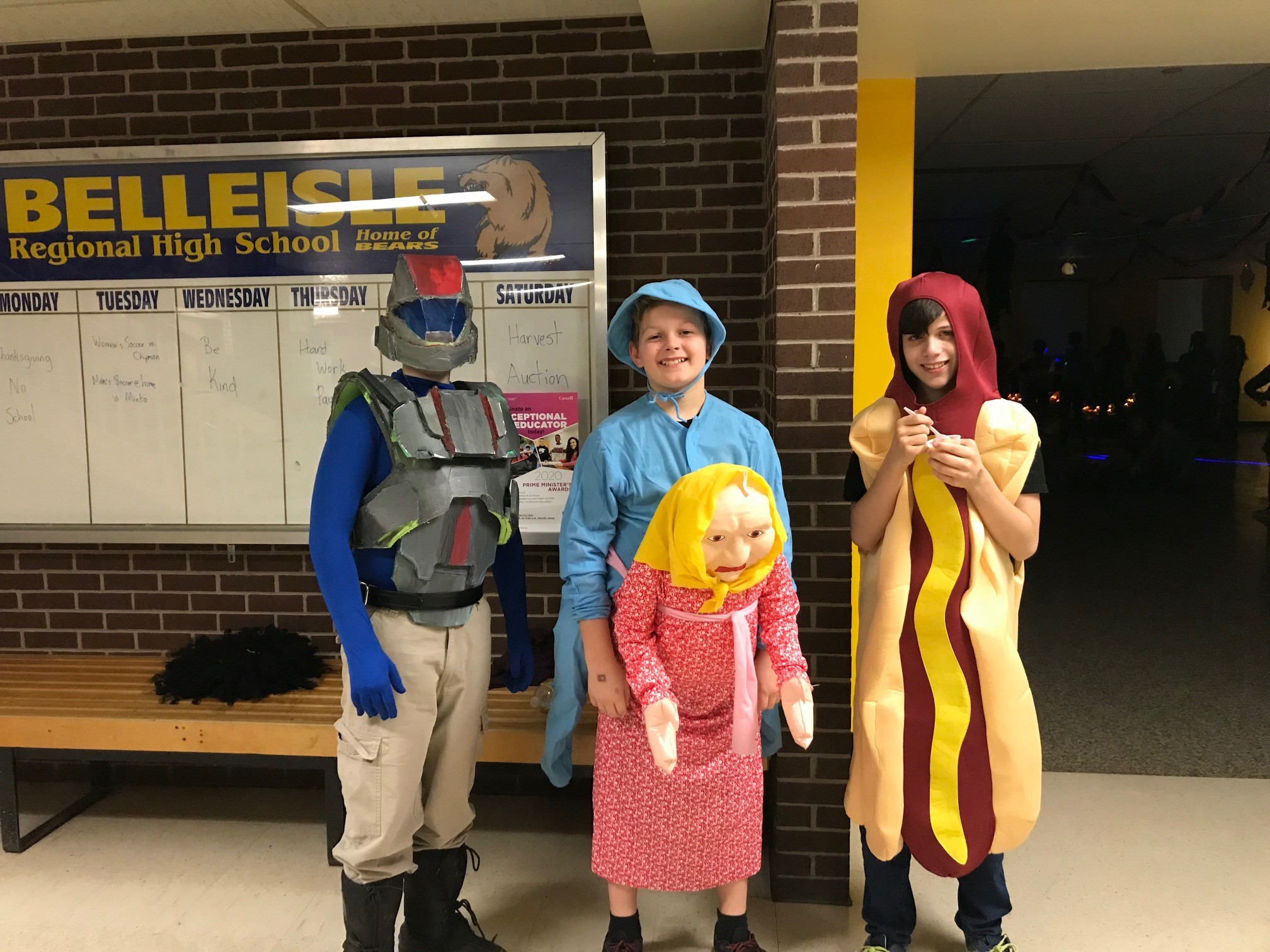 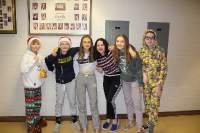 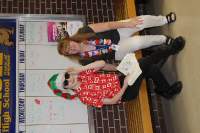 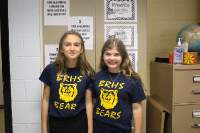 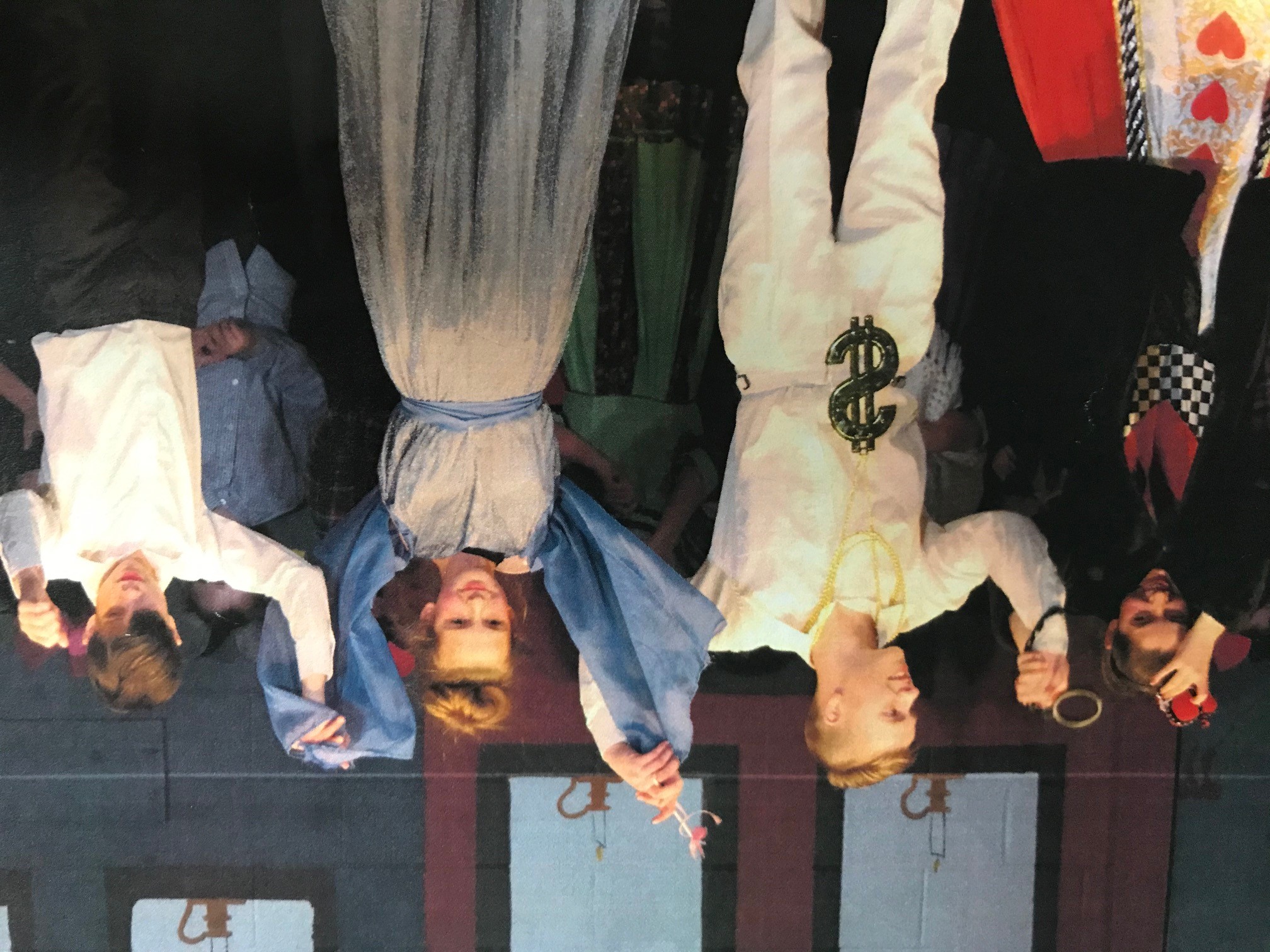 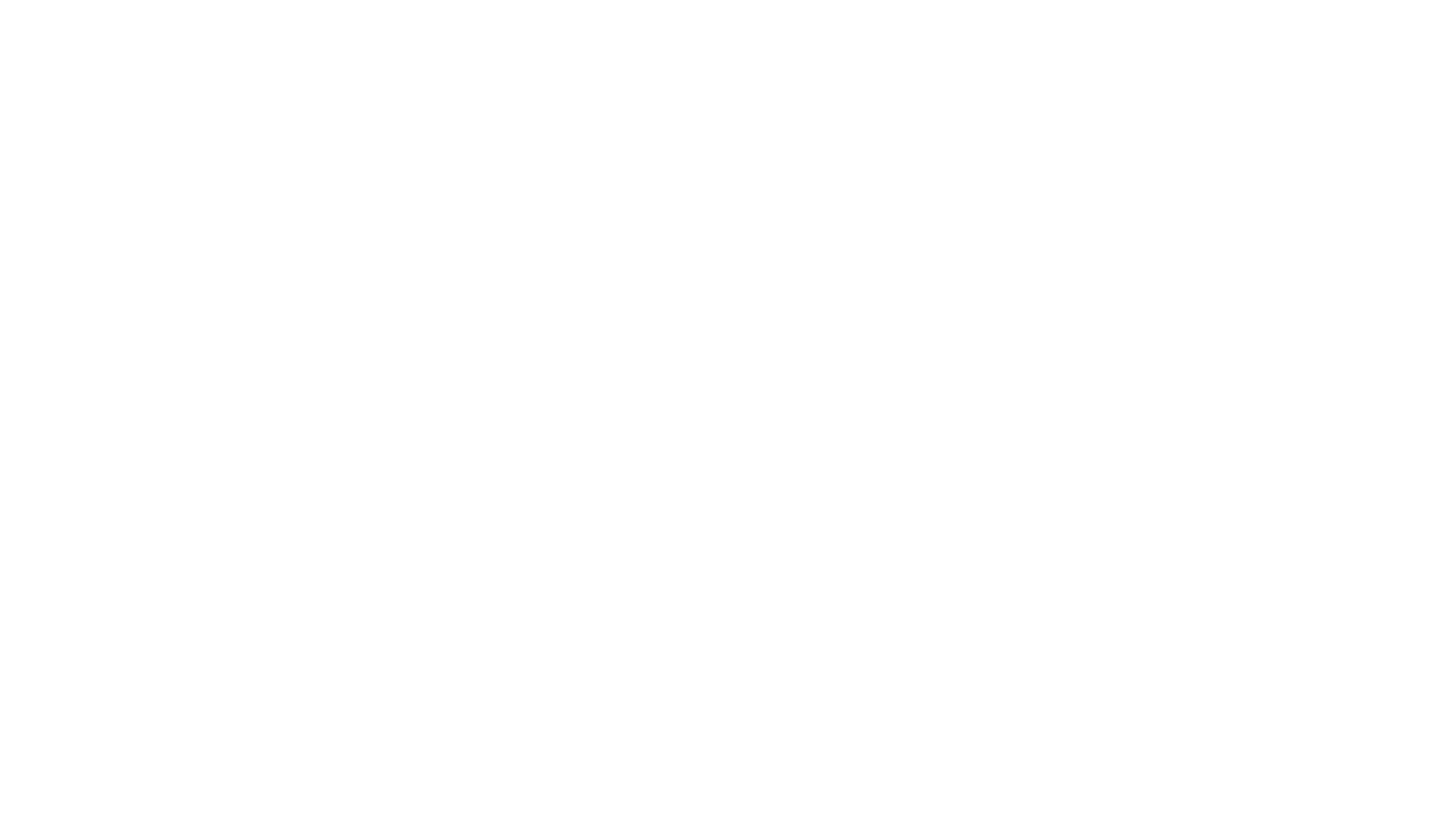 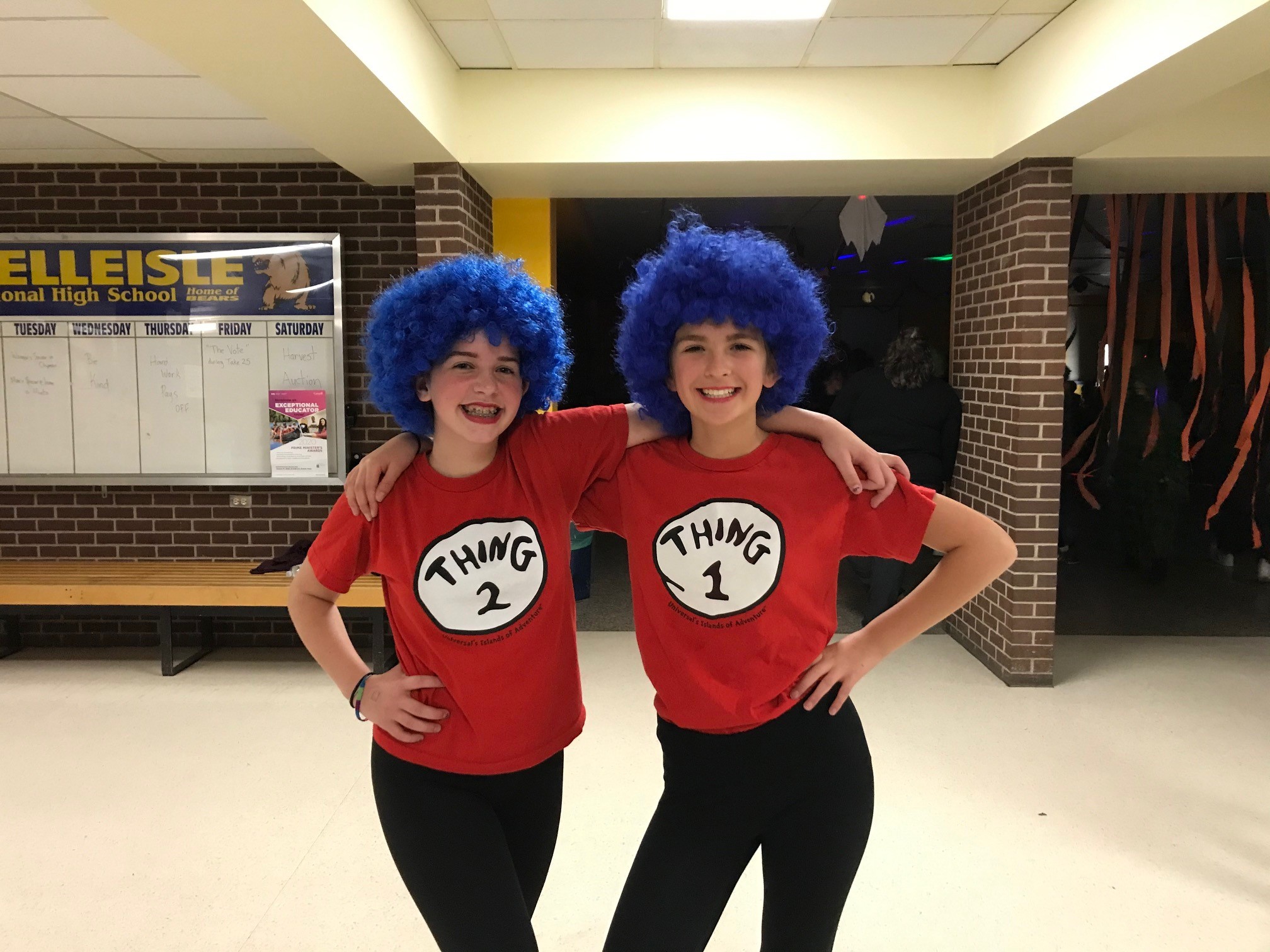 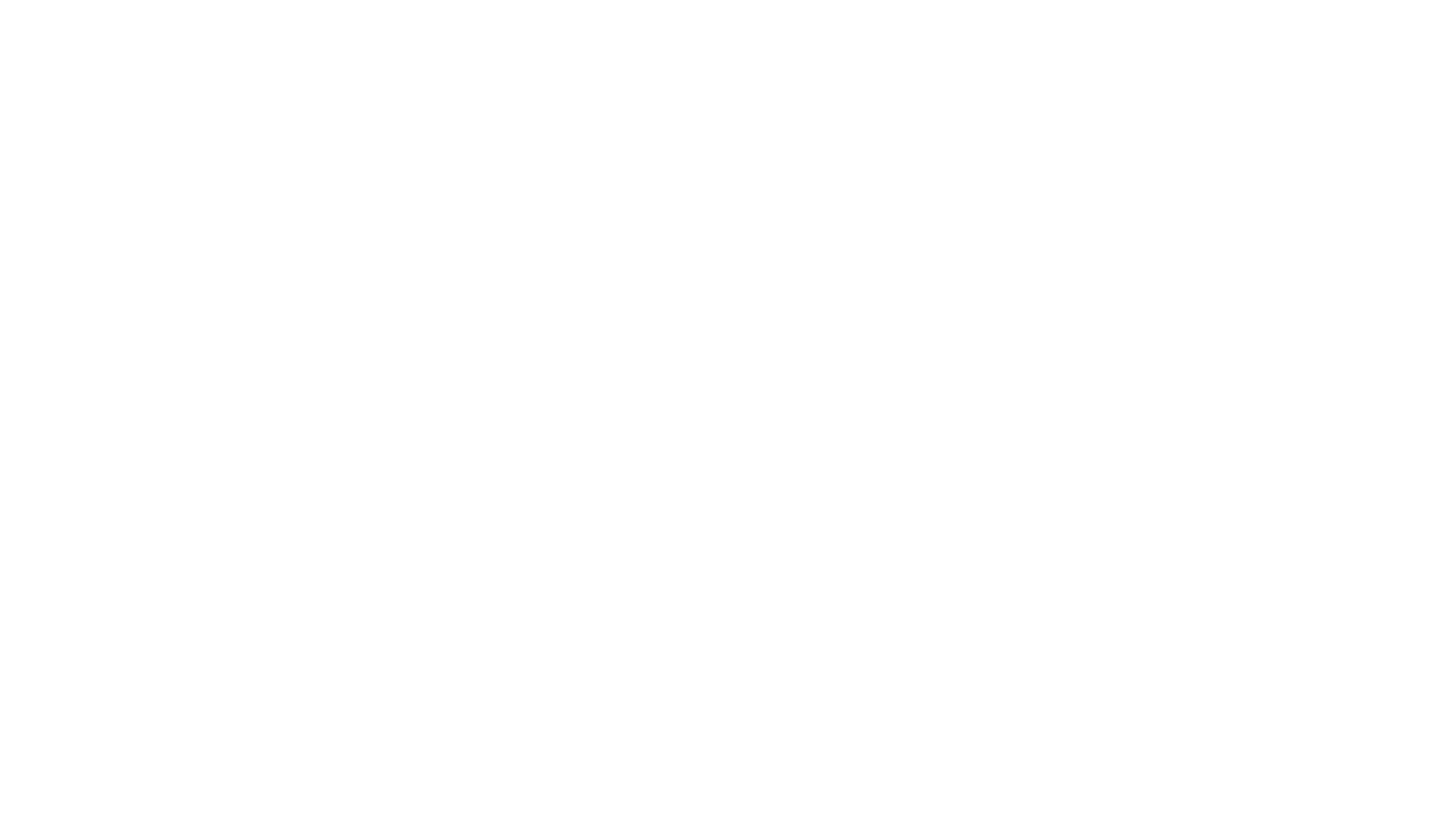 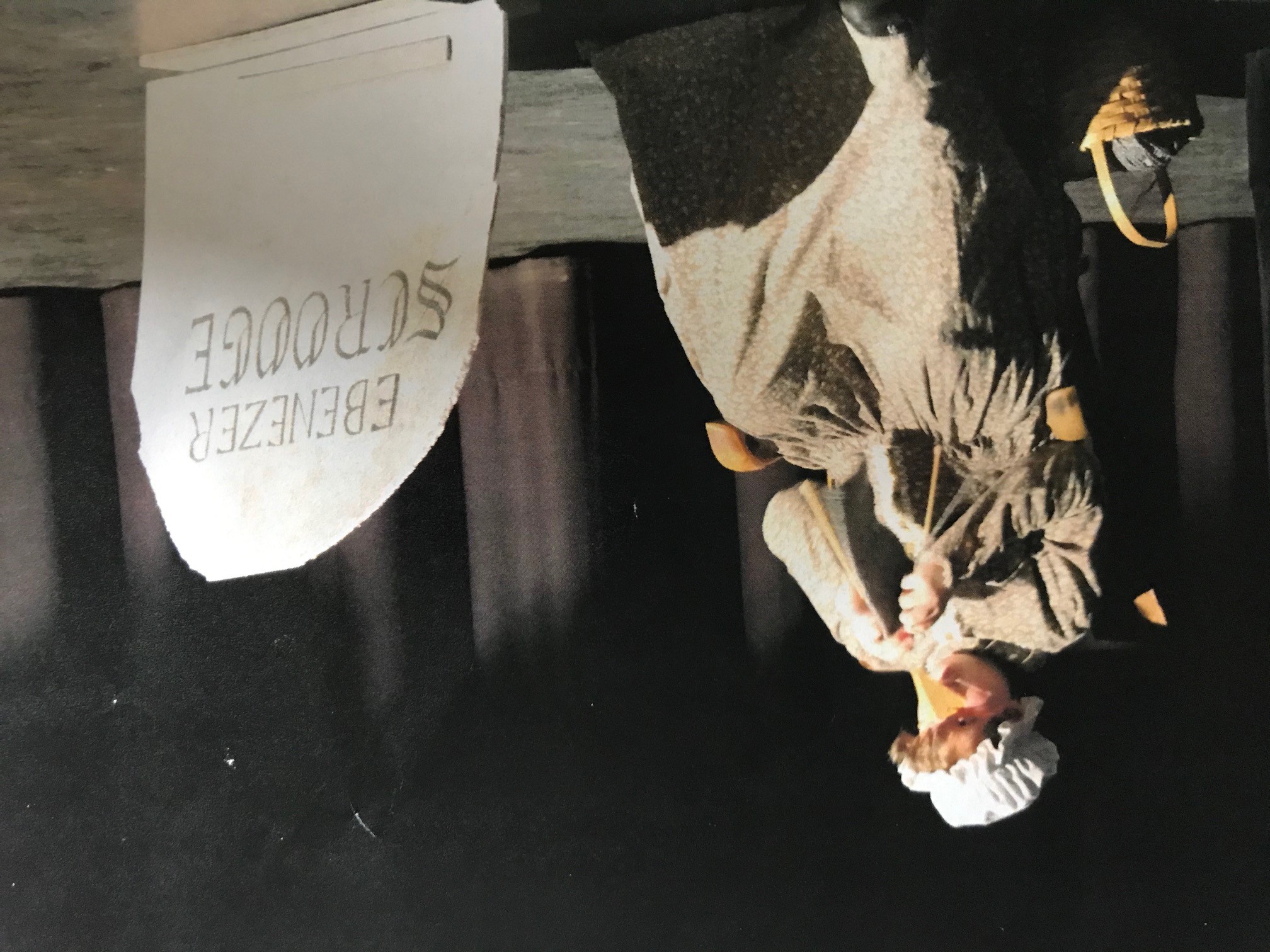 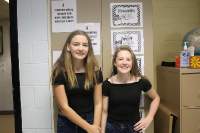 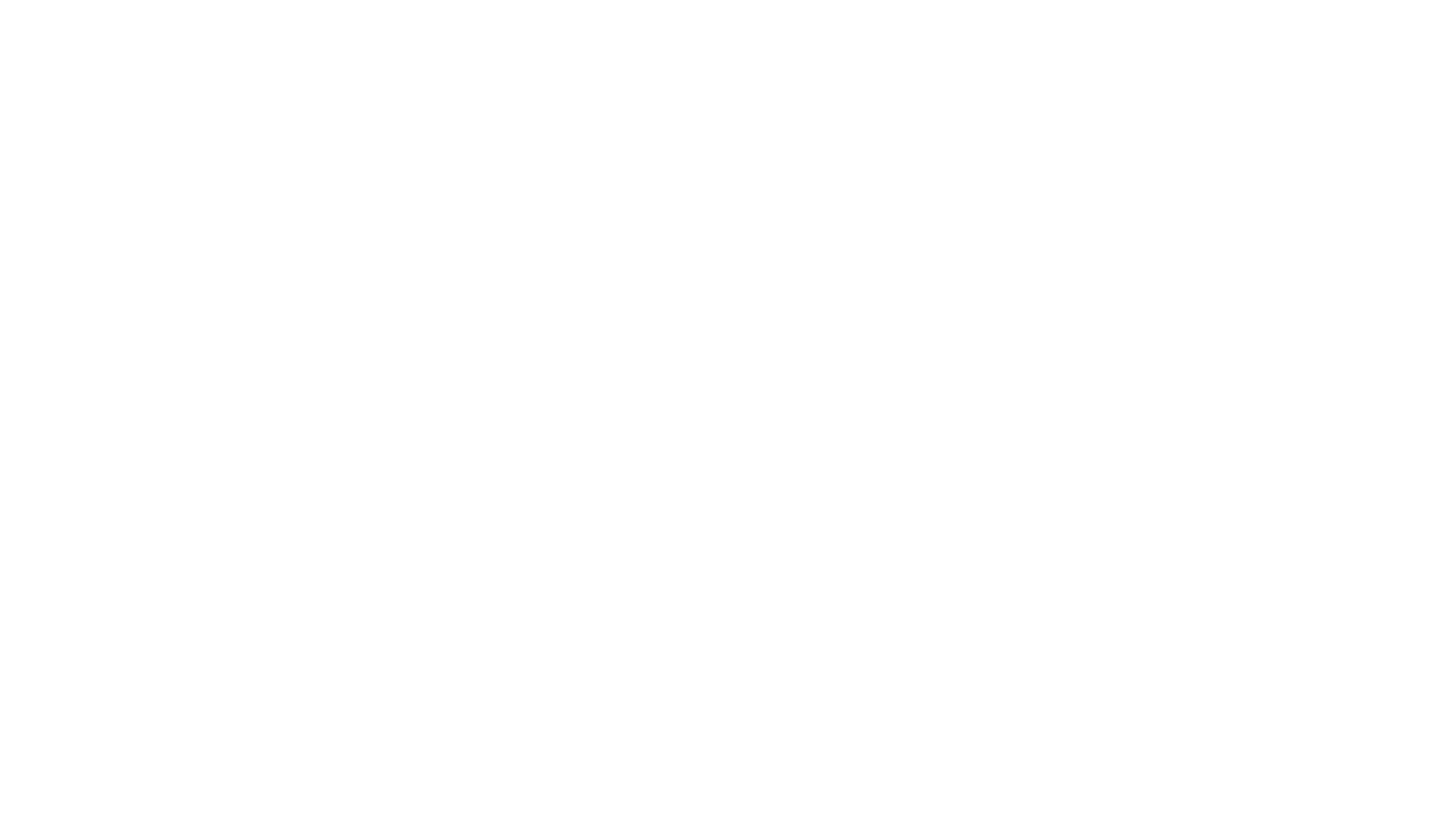 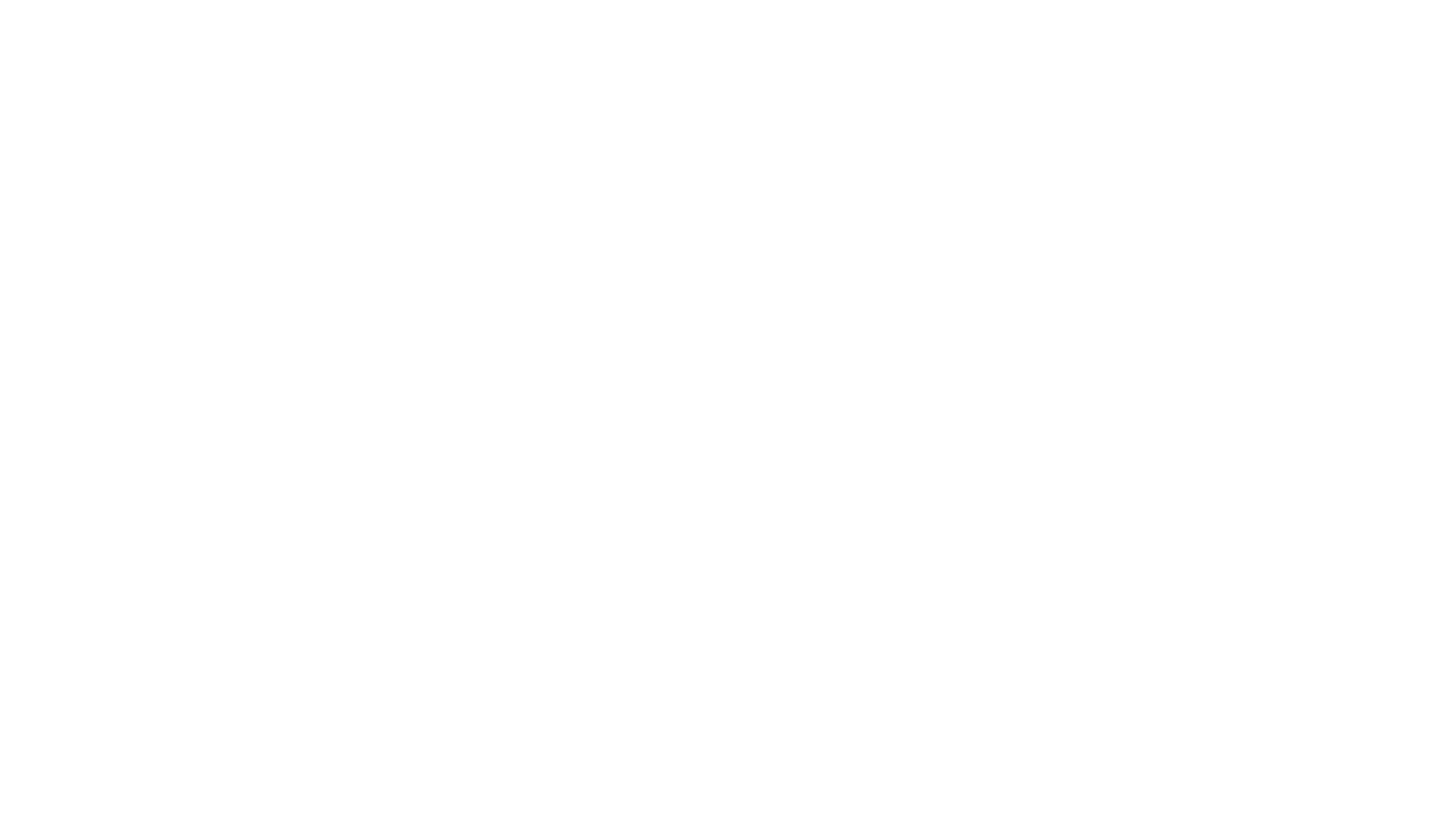 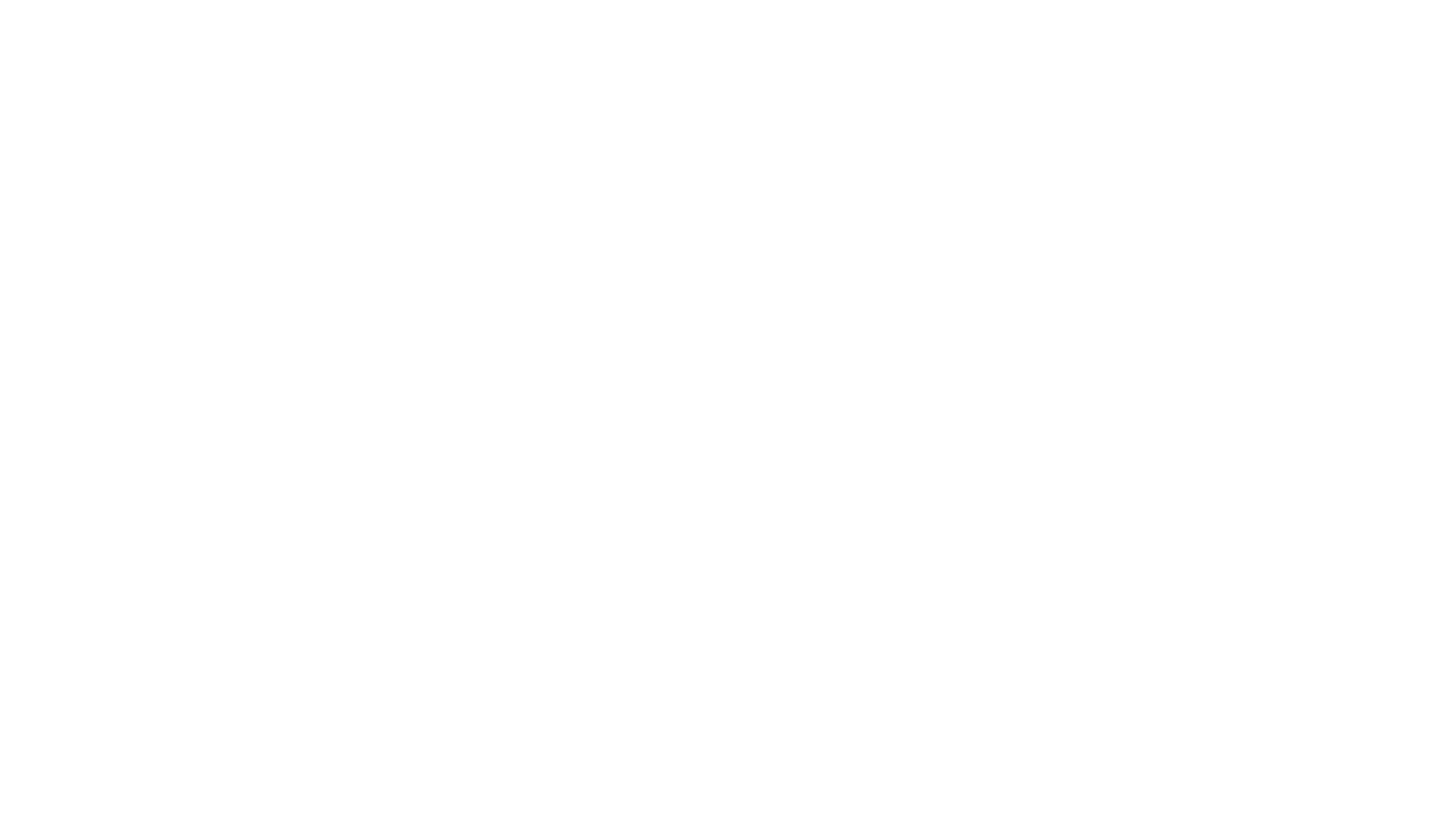 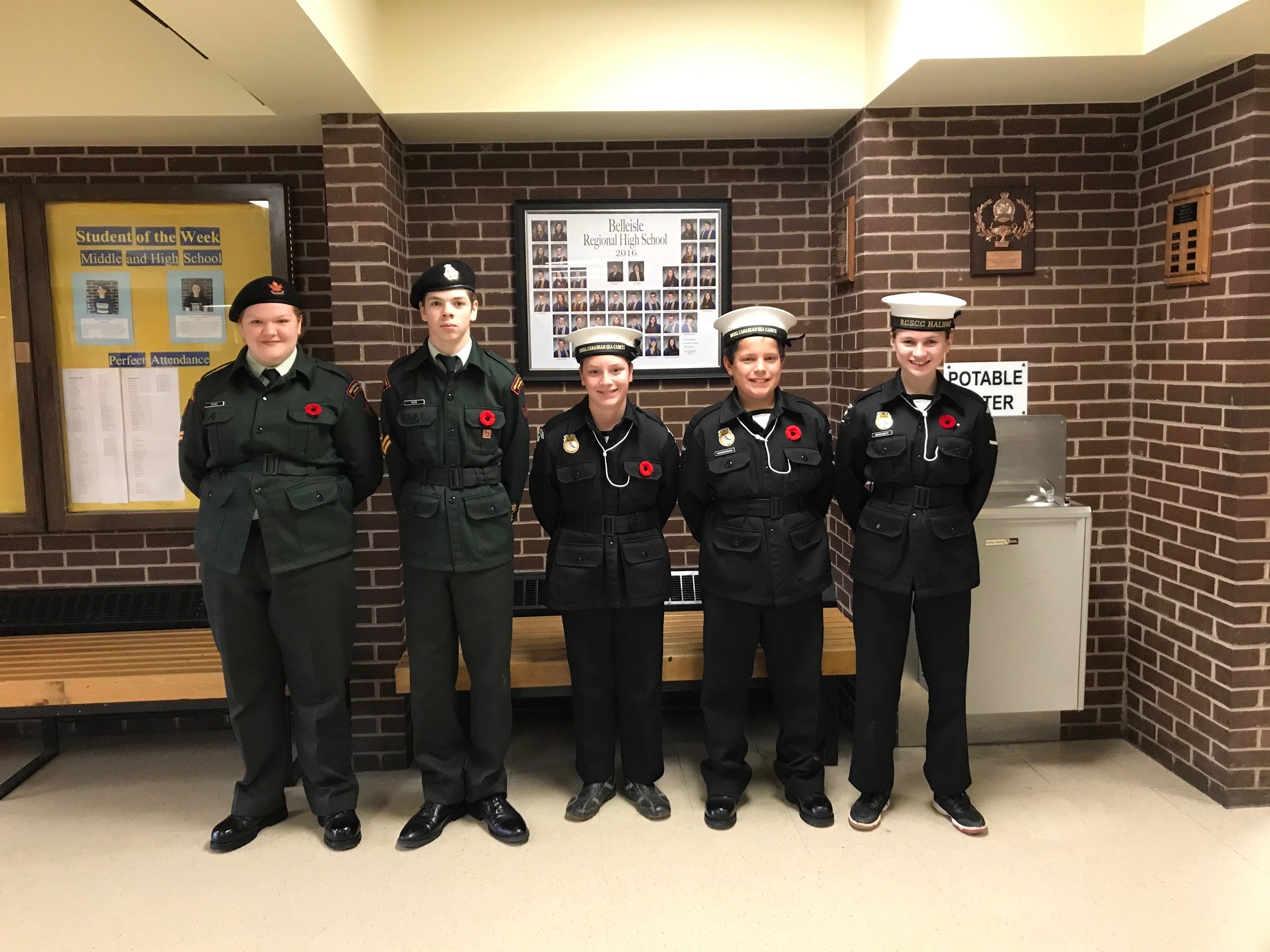 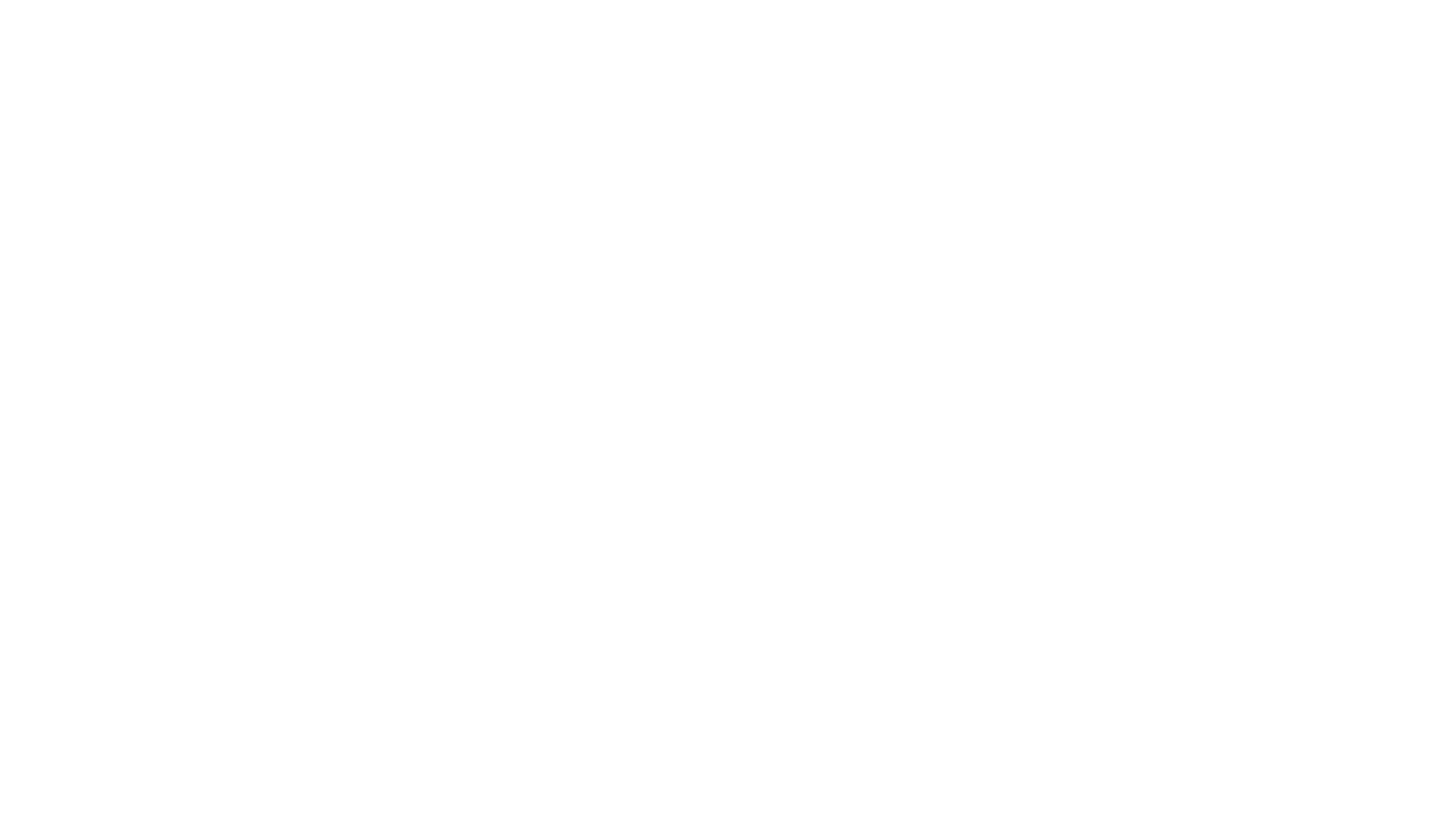 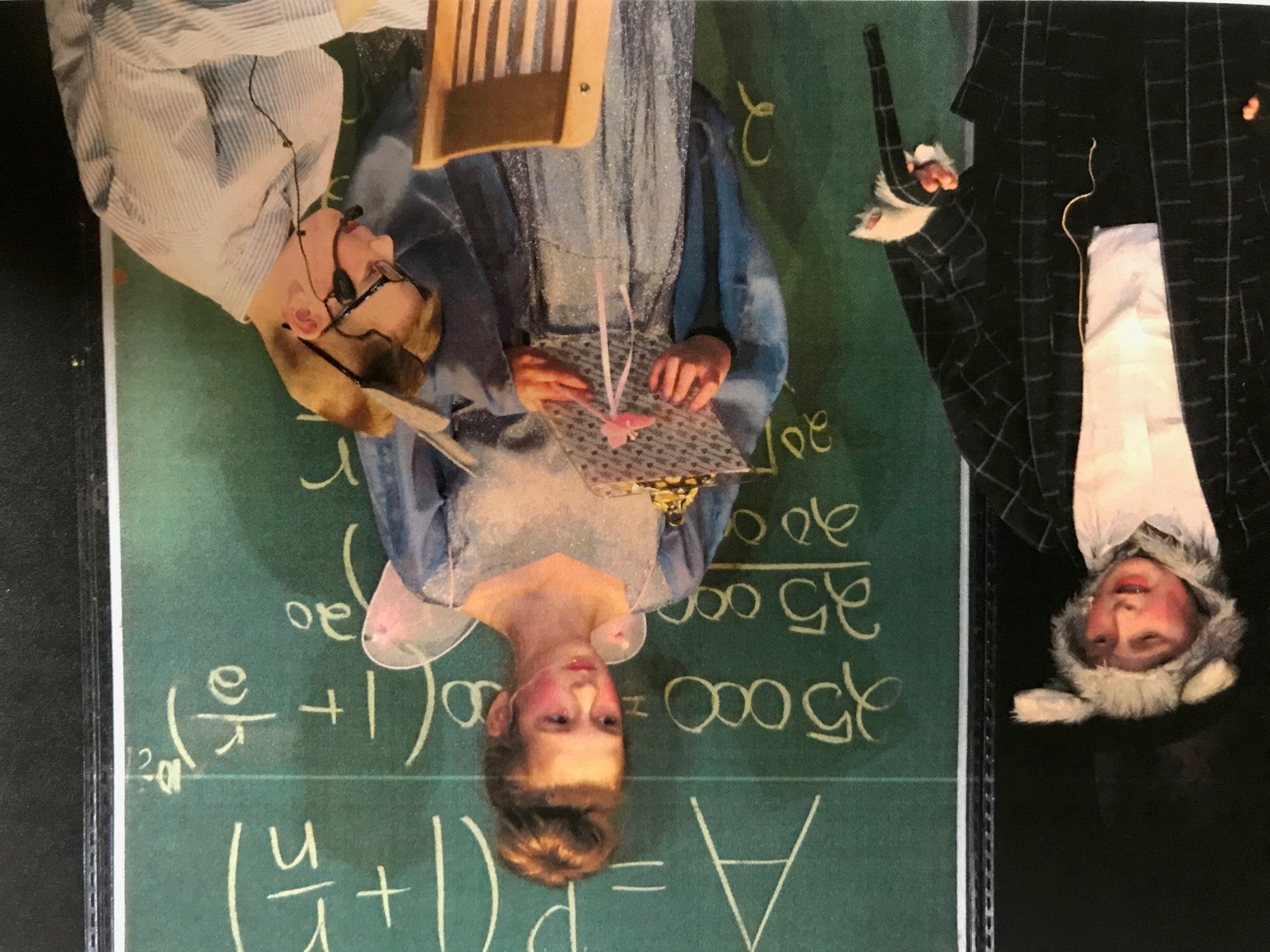 High school…
Will be even BETTER!
the future grads of 2024
In alphabetical order…
Kalan bent
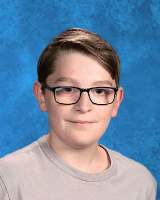 “Be Bold! Be Courageous! Be your best.”
			    Gabrielle Giffords
Emmarose Blanchard-Godsoe
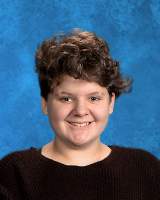 “To accomplish great things, we must not only act, but also dream, not only plan, but also believe.”
			      Anatole France
Anthony boyd
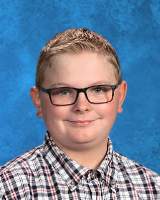 “Fall forward. Every failed experiment is one step closer to success. You’ve got to take risks.”
			 Denzel Washington
Tanner byers
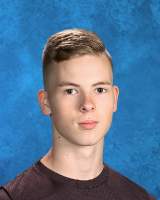 “If everyone is moving forward together, then success takes care of itself.”
				    Henry Ford
Carter cole
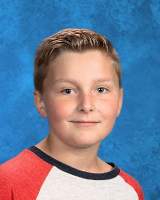 Awarded recognition for being reliable, co-operative and helpful.
“Don’t ever confuse the two, your life and your work. The second is only part of the first.”
			       Anna Quindlen
Jayden dietrich
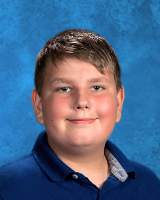 “Life is my college. May I graduate well, and earn some honors.”
			  Louisa May Alcott
Ethan forgrave
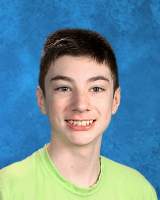 “Start where you are.
Use what you have.
Do what you can.” 				 				Arthur Ashe
Isaiah hall
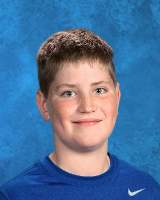 “Empathy has gotten me so much farther in not only my life, but in my career.”
			      Ryan Reynolds
Caleb james
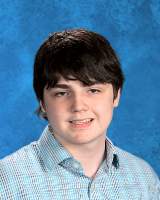 “Your life is your story, and the adventure ahead of you is the journey to fulfill your own purpose and potential.”
			   Kerry Washington
Tristan johansen-morris
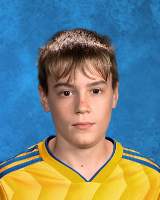 “Your education is a dress rehearsal for a life that is your lead.”					 	            Nora Ephron
Grace johnstone-ward
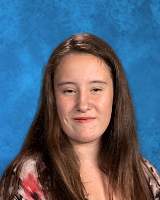 Awarded recognition for being an avid reader.
“There is no script. Live your life. Soak it all in.”			
				  Dick Costolo
Rupert johnstone-ward
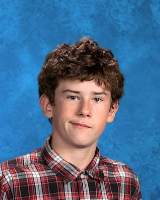 “Your path is your character defining itself more and more everyday, like a photograph coming into focus.”					  	  Jodie Foster
Dylan langer
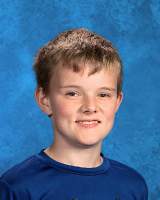 “Intelligence plus character – that is the goal of true education.”				  	        Martin Luther King Jr.
Reanna matchett
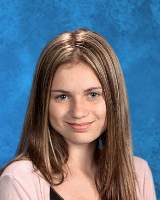 Awarded recognition for showing improvement and determination.
“The beautiful thing about learning is that no one can take it away from you.”				 	     B. B. King
Rebekah McCreadie
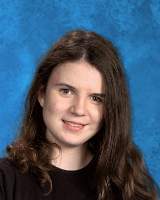 “Always aim high, work hard, and care deeply about what you believe in.”			  	         Hillary Clinton
Chase mcmillan
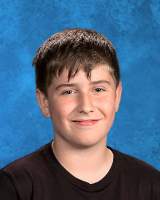 “Success is the ability to go from one failure to another with no loss of enthusiasm.”
			     Winston Churchill
Raya mcmillan
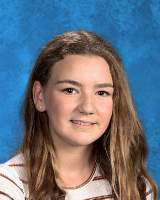 “You have to dance a little bit before you step out into the world each day, because it changes the way you walk.”			   		         Sandra Bullock
Odin mitchell
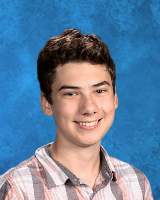 “If you hear a voice within you say “you cannot paint,” then by all means paint, and that voice will be silenced.”			 		    Vincent Van Gogh
Lauren muir
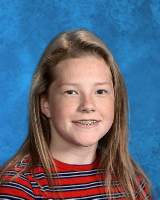 “The only impossible journey is the one you never begin.”							     Anthony Robbins
Morgan ness
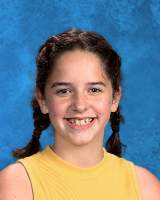 Awarded recognition of having demonstrated school spirit.
“Take pride in how far you’ve come. Have faith in how far you can go. But don’t forget to enjoy the journey.”				 	  Michael Josephson
Emma pope
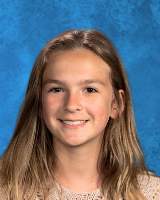 Awarded recognition for showing initiative and improvement.
“If you want something you’ve never had, you must be willing to do something you’ve never done.”					 		     Thomas Jefferson
Emmerson pope
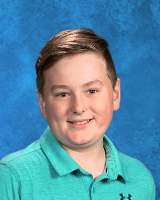 “When you take risks, you learn that there will be times when you succeed and there will be times when you fail, and both are equally important.”					      Ellen DeGeneres
Austin reicker
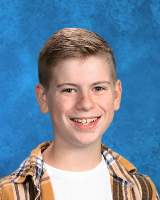 Awarded recognition for making a great effort in Grade 8 Mathematics.
Awarded recognition of having the highest standing in Grade 8 French Immersion Language Arts.
“Go confidently in the direction of your dreams. Live the life you have imagined.”
			Henry David Thoreau
Thomas ricketson
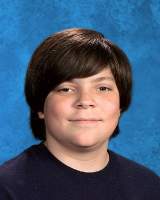 “Things turn out best for people who make the best out of the way things turn out.”
				 Art Linkletter
Jackson sherwood
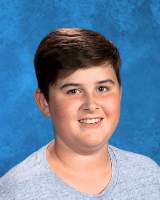 “Don't let the noise of others' opinions drown out your own inner voice. And most important, have the courage to follow your heart and intuition.”				      Steve Jobs
Ryder smith
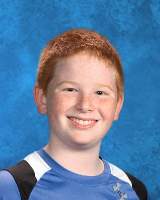 Awarded recognition for making an outstanding effort in grade 8 English Language Arts.
Awarded recognition for demonstrating a real love for the arts and/or who has made an artistic contribution to the school.
“If you can imagine it, you can achieve it; if you can dream it, you can become it.”			William Arthur Ward
Lukas stiles
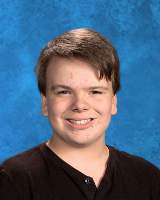 “There may be days when you’ll say to yourself, ‘I can’t. I literally can’t even.’ But you can! You can even!”				    Katie Couric
Isabelle taylor
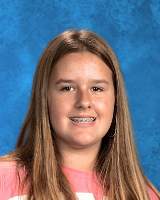 “Every person you meet knows something you don’t; learn from them.”		         H. Jackson Brown Jr.
Leila Tremblay-Leblanc
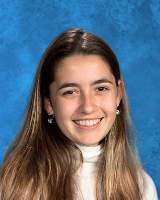 Awarded recognition for demonstrating school spirit.
“Life is an improvisation. You have no idea what's going to happen next and you are mostly just making things up as you go along.”				 				      Stephen Colbert
Hannah vail
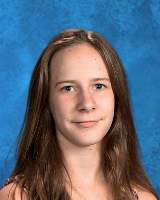 “The future belongs to those who believe in the beauty of their dreams.”			     Eleanor Roosevelt
Ronin Sawyer
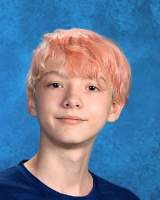 “Fortune does favor the bold, and I promise that you will never know what you’re capable of unless you try.”			       Sheryl Sandberg
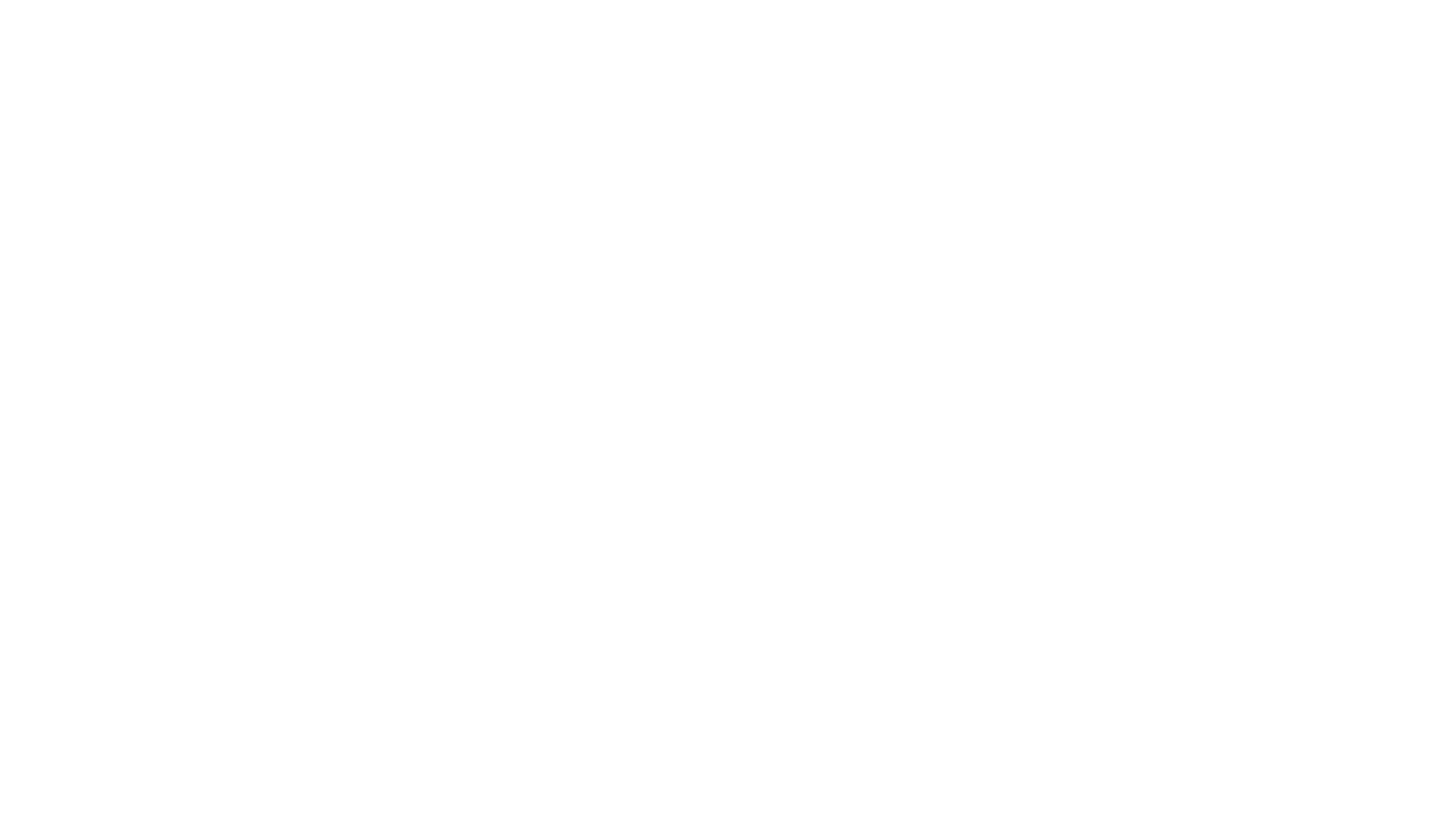 Have a great summer!Social distancestay safehave fun making memories
See you all in September for Grade 9!
Music Credit-High hopes panic at the disco
Thank you to all the students for the memories we made this year.
It was a year we won’t forget!
Moving Up 2020